The LHeC Conceptual Design
Max Klein -  University of Liverpool


    A status report on behalf of the LHeC Study Group
2007 CERN SPC and [r]ECFA
2008 Divonne I, ICFA,ECFA
2009 Divonne II, NuPECC, ECFA

2010 Divonne III (28.-30.10.), ECFA
           Conceptual Design Report
CERN Science Policy Committee 14.6.2010
http://cern.ch/lhec
Working Group Convenors
Organisationfor the CDR
Scientific Advisory Committee
Accelerator Design [RR and LR]
Oliver Bruening (CERN), 
John Dainton (CI/Liverpool)
Interaction Region and Fwd/Bwd 
Bernhard Holzer (DESY), 
Uwe Schneeekloth (DESY),
Pierre van Mechelen (Antwerpen)
Detector Design 
Peter Kostka (DESY), 
Rainer Wallny (UCLA), 
Alessandro Polini (Bologna)
New Physics at Large Scales 
George Azuelos (Montreal)
Emmanuelle Perez (CERN), 
Georg Weiglein (Durham)
Precision QCD and Electroweak 
Olaf Behnke (DESY),
Paolo Gambino (Torino),
Thomas Gehrmann (Zuerich)
Claire Gwenlan (Oxford)
Physics at High Parton Densities 
Nestor Armesto (Santiago), 
Brian Cole (Columbia), 
Paul Newman (Birmingham), 
Anna Stasto (MSU)
Guido Altarelli (Rome)
Sergio Bertolucci (CERN)
Stan Brodsky (SLAC)
Allen Caldwell -chair  (MPI Munich)
Swapan Chattopadhyay (Cockcroft)
John Dainton (Liverpool)
John Ellis (CERN)
Jos Engelen (CERN)
Joel Feltesse (Saclay)
Lev Lipatov (St.Petersburg)
Roland Garoby (CERN)
Roland Horisberger (PSI)
Young-Kee Kim (Fermilab)
Aharon Levy (Tel Aviv)
Karlheinz Meier (Heidelberg)
Richard Milner (Bates)
Joachim Mnich (DESY)
Steven Myers, (CERN)
Tatsuya Nakada (Lausanne, ECFA)
Guenther Rosner (Glasgow, NuPECC)
Alexander Skrinsky (Novosibirsk)
Anthony Thomas (Jlab)
Steven Vigdor (BNL)
Frank Wilczek (MIT)
Ferdinand Willeke (BNL)
Steering Committee
Oliver Bruening          (CERN)
John Dainton          (Cockcroft)
Albert DeRoeck          (CERN)
Stefano Forte             (Milano)
Max Klein - chair    (Liverpool)
Paul Laycock (secretary) (L’pool)
Paul Newman    (Birmingham)
Emmanuelle Perez     (CERN)
Wesley Smith       (Wisconsin)
Bernd Surrow                 (MIT)
Katsuo Tokushuku        (KEK)
Urs Wiedemann          (CERN))
Frank Zimmermann (CERN)
http://cern.ch/lhec
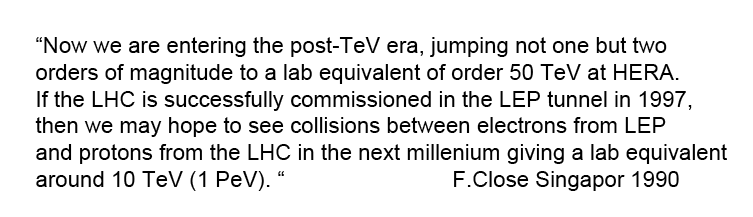 LEP*LHC (1984, 1990)  -  Lausanne, Aachen 
E.Keil LHC project report 93 (1997) 
Thera (2001),  
QCD explorer (2003) 
J.Dainton et al, 2006 JINST 1 10001  

LHeC at DIS conferences since Madison 2005
Outline
Basic Project Considerations

Precision QCD and Electroweak Physics

New Physics with the LHeC and the LHC

High Density Matter (Low x and eA)

Detector Design

Accelerator: Ring-Ring

Accelerator: LINAC-Ring 

Concluding Remarks
Please note: ALL plots and results are preliminary and being (re)done for the CDR
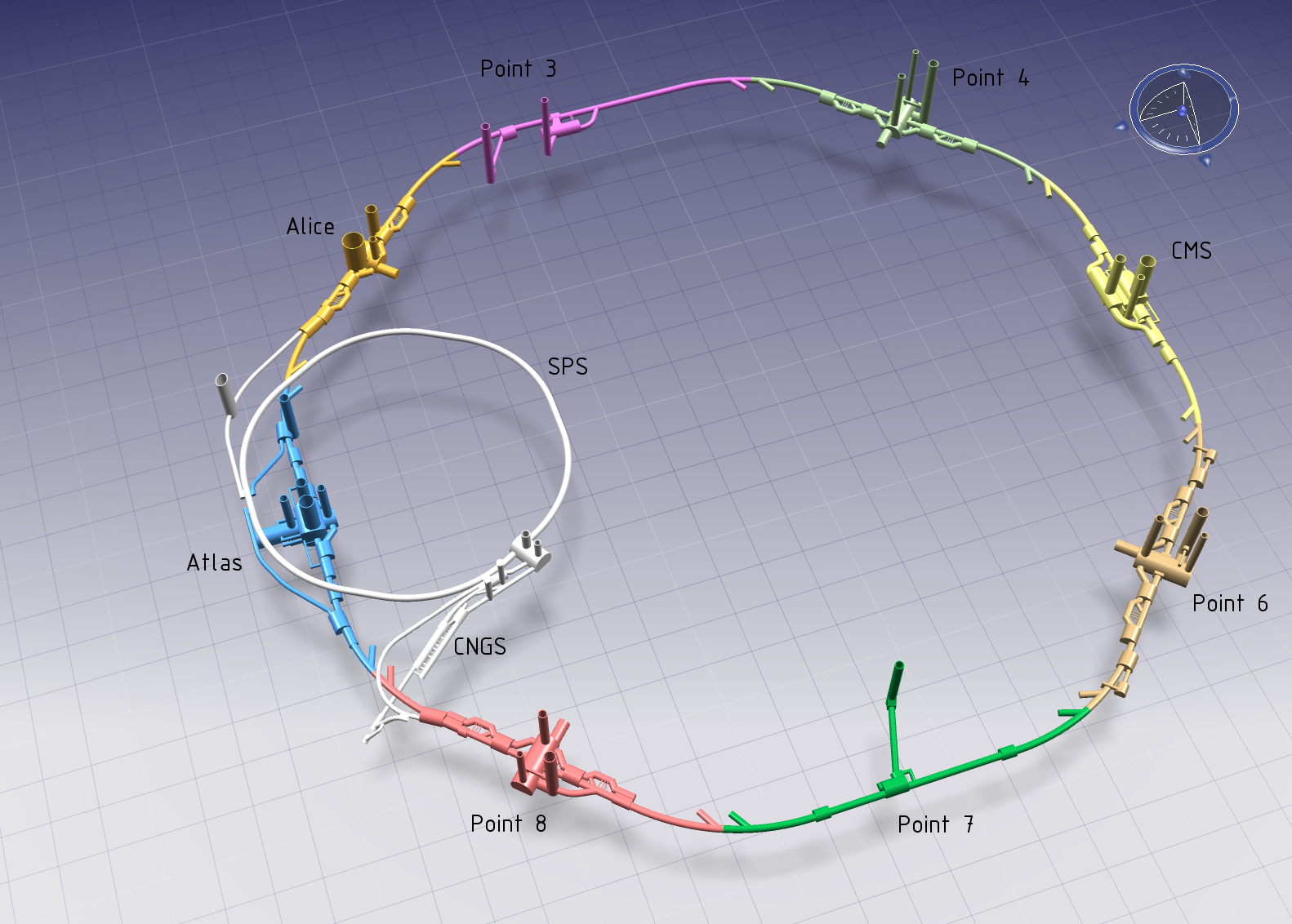 Ring – Ring
Dedicated 
injector
10 GeV
2 1010e
(LEP: 4 1011)
~10 min filling time
100 times HERA luminosity, 50-100 times Q2 and 1/x
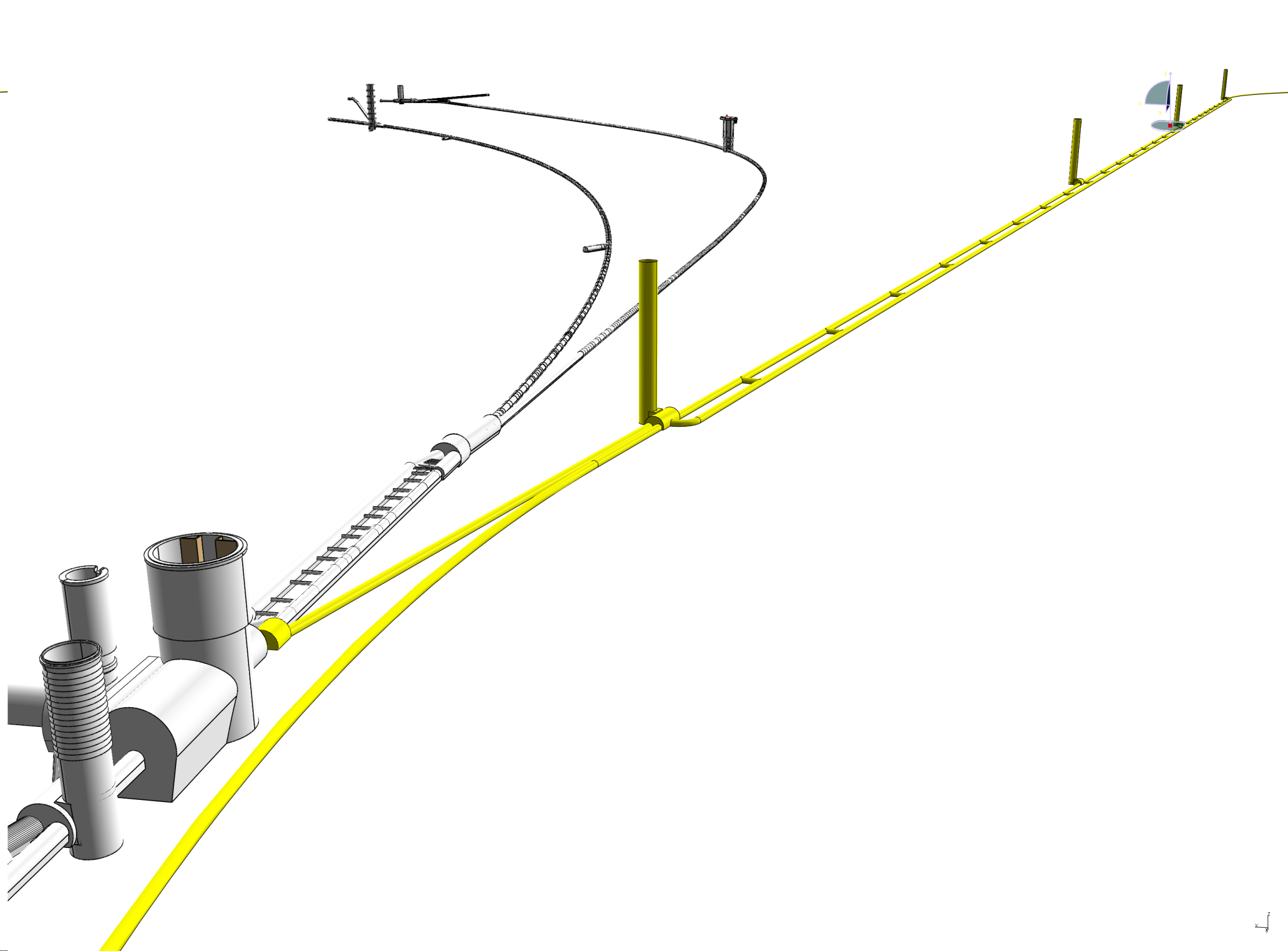 LINAC - Ring
Also presented in CDR:
60 GeV pulsed 1032cm-2s-1
140 GeV pulsed 5 1031

Note: CLIC x LHC ~1030
due to different time
structure (0.5 vs 50ns)

Also Pmax=100 MW
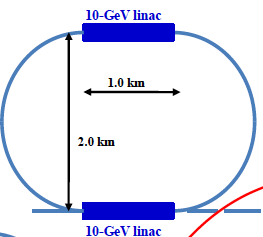 Energy recovery (94%), β*=10cm
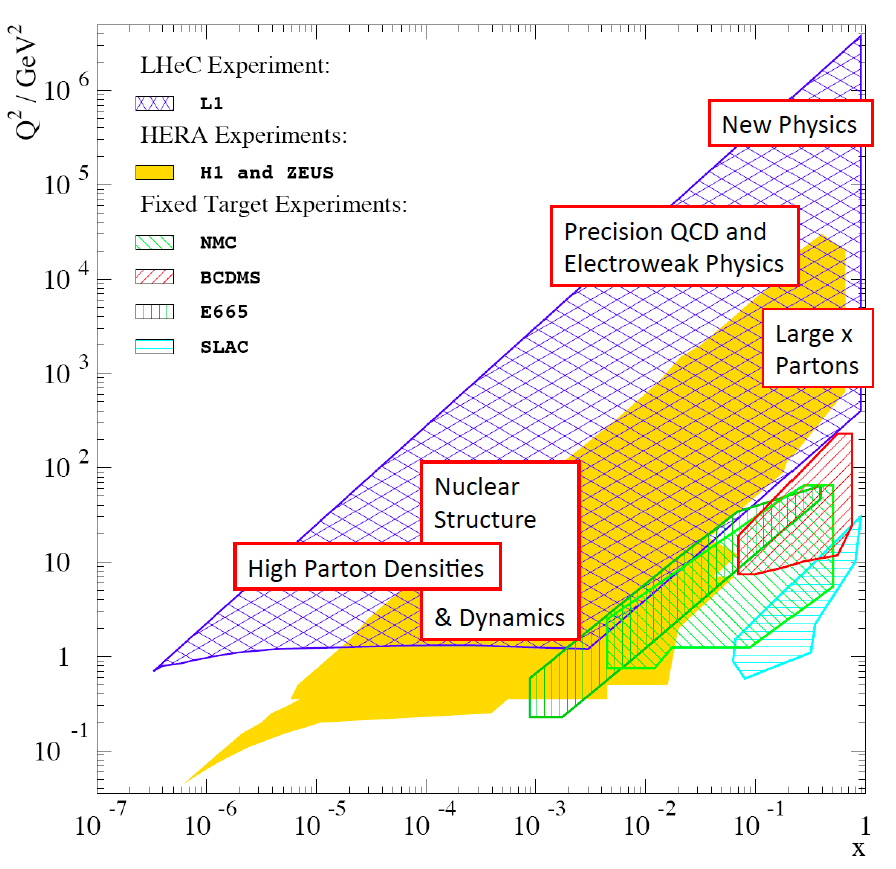 7
HERA  - an unfinished programme
Low x: DGLAP seems to hold though ln1/x is large
            Gluon Saturation not proven

High x: would have required much higher luminosity
            [u/d ?, xg ?]

Neutron structure not explored

Nuclear structure not explored

New concepts introduced, investigation just started:
-parton amplitudes (GPD’s, proton hologram)
-diffractive partons
-unintegrated partons

Instantons not observed

Odderons not found
…

Fermions still pointlike
Lepton-quark states (as in RPV SUSY) not observed
*) For an experimental review see:
M.Klein, R.Yoshida, “Collider Physics at HERA’’
arXiv 0805.3334, Prog.Part.Nucl.Phys.61,343(2008)
HERA II analysis still ongoing
Precision QCD and Electroweak Physics
Based on weak = electromagnetic cross sections, p, d, e±,Pe  and high precision and full acceptance
Structure functions [F2,FL,xF3gZ,F2gZ; F2cc,F2bb,F2ss] in p/d and A 
Quark distributions from direct measurements and QCD fits 
Strong coupling constant αs to per mille accuracy
Gluon distribution in full x range to unprecedented precision
Standard Model Higgs 
Single top and anti-top quark production at high rate (5pb)
Electroweak couplings (light and heavy quarks and mixing angle)
Heavy quark fragmentation functions
Charm and beauty below and way beyond threshold at per cent accuracy
Heavy quarks in real photon-proton collisions [LR option]
Jets and QCD in photoproduction and DIS
Gluon structure of the photon
….
Strong Coupling Constant
Simulation of s measurement at LHeC
s least known of coupling constants 
Grand Unification predictions suffer from s 

DIS tends to be lower than world average

LHeC: per mille accuracy indep. of BCDMS.
Challenge to experiment and to h.o. QCD
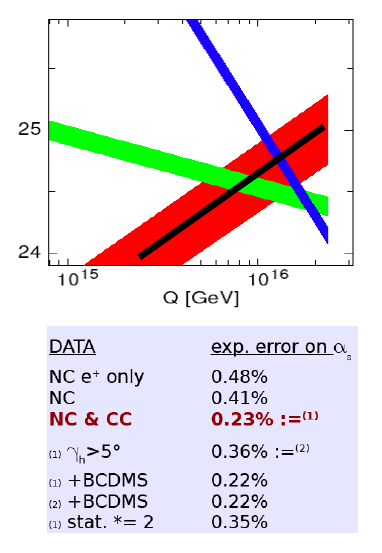 1/
fine structure
weak
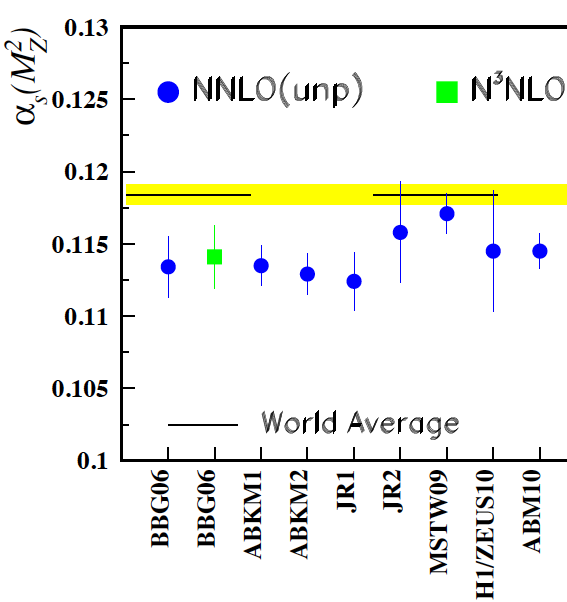 strong
?
+pol
MSSM - B.Allnach et al, hep-ex/0403133
J.Bluemlein and H. Boettcher, arXiv 1005.3013 (2010)
Gluon - SM Higgs
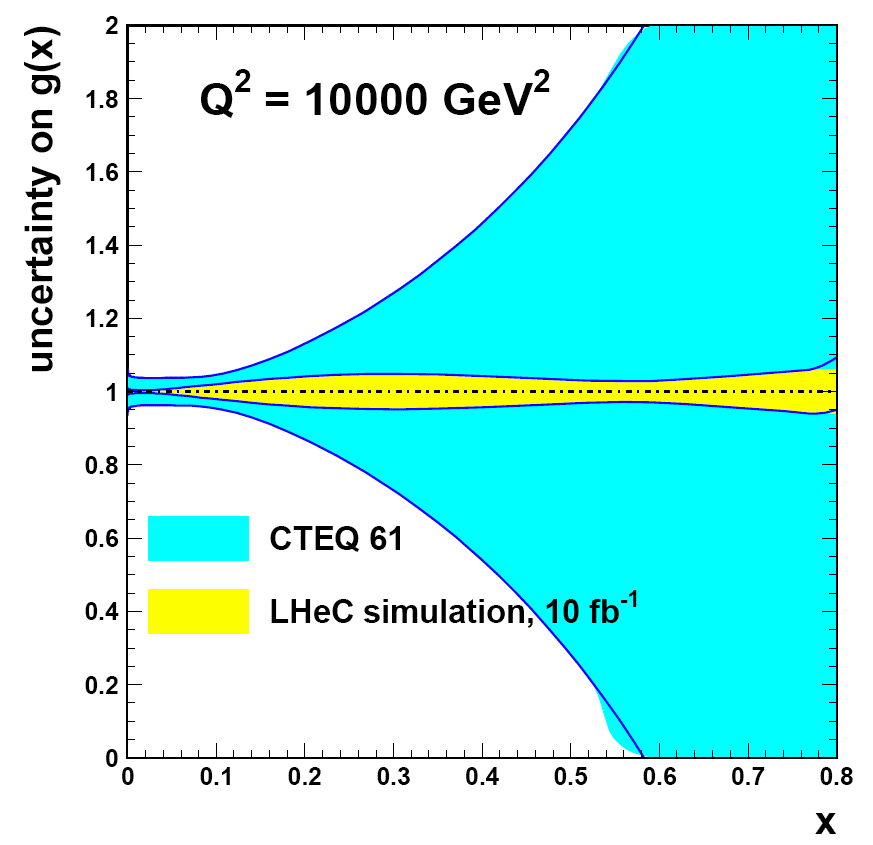 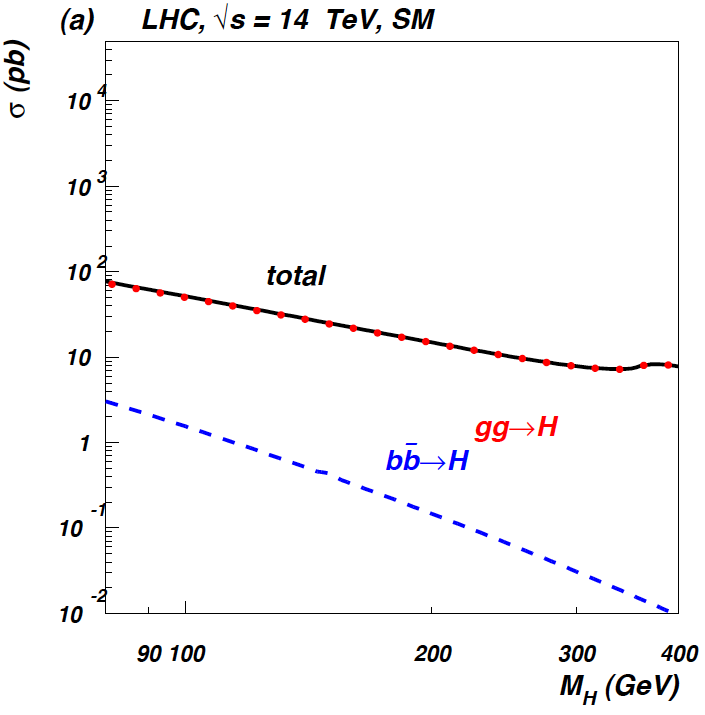 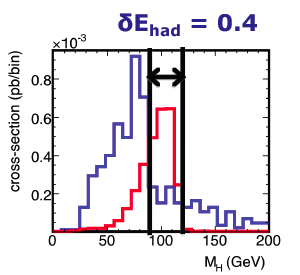 CTEQ Belyayev et al. JHEP 0601:069,2006
Hbb
QCD3j
In SM Higgs production is gluon dominated

LHeC: huge x,Q2 range for xg determination

WW to Higgs fusion has sizeable ep xsection
Single top and anti-top  Production in charged currents
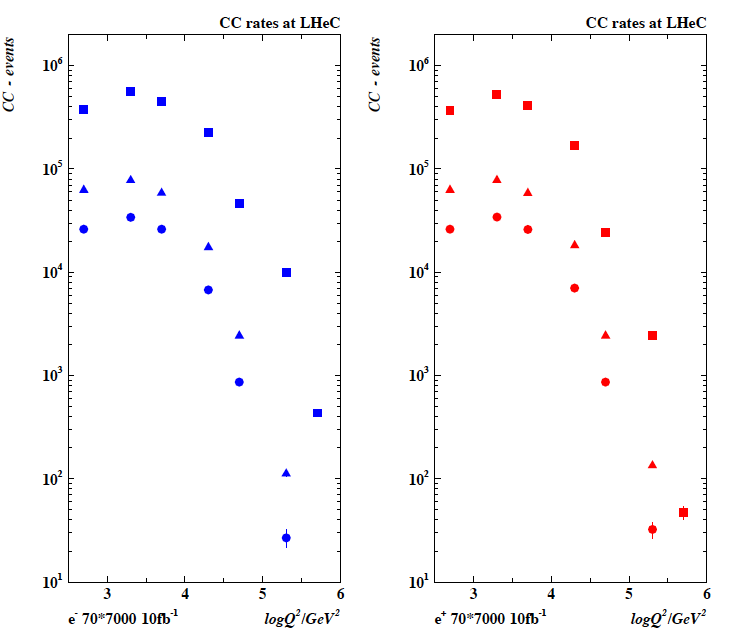 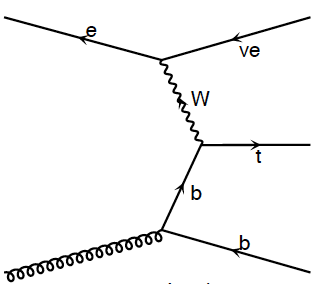 LHeC is a single top and
single tbar quark `factory’

CC t cross section O(5)pb
CC events for 10 fb-1
Electroweak Couplings
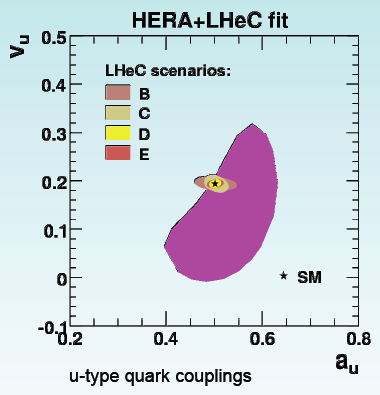 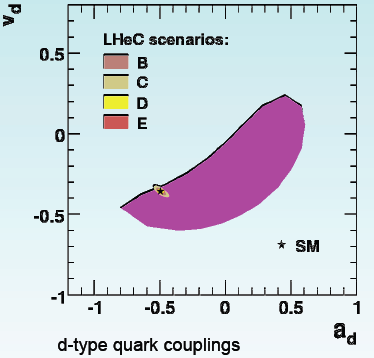 ZEUS
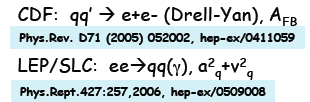 For H1, CDF, LEP cf Z.Zhang DIS10
Physics Beyond the Standard Model
Based on high energy, luminosity, e±,Pe  and high precision and full acceptance
Lepto-Quarks [E6, bound states of technifermions, squarks decaying by RP violation..]
Contact Interactions [new physics at multiTev scale]
Excited Fermions
Higgs in SM and MSSM (in SM chapter)
Heavy Leptons
4th generation quarks
Z’
SUSY
…
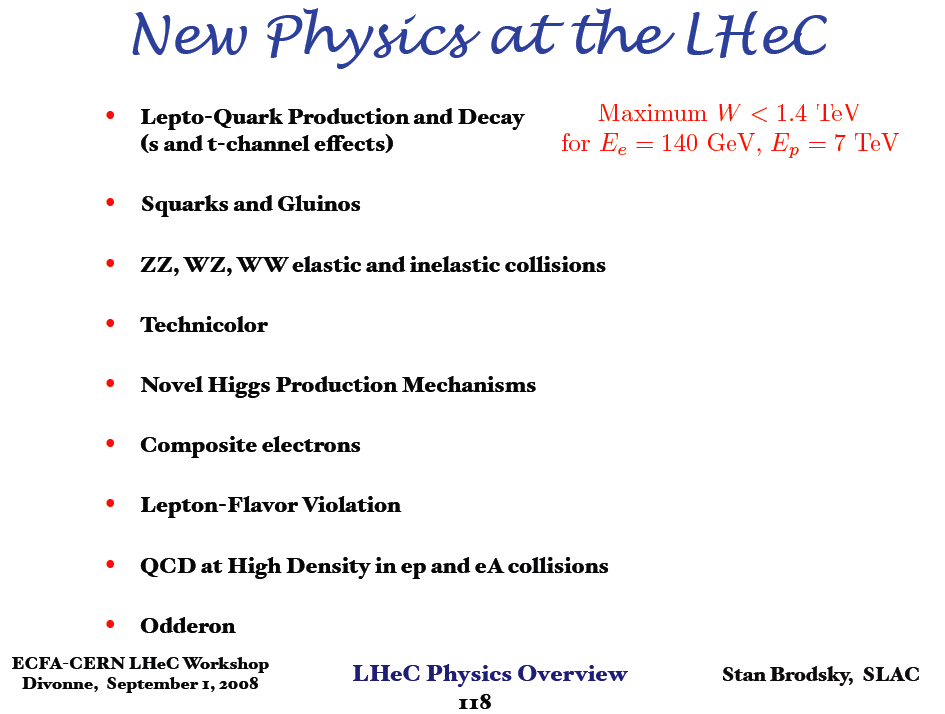 Divonne 08
Questions  on a TeV ep Collider
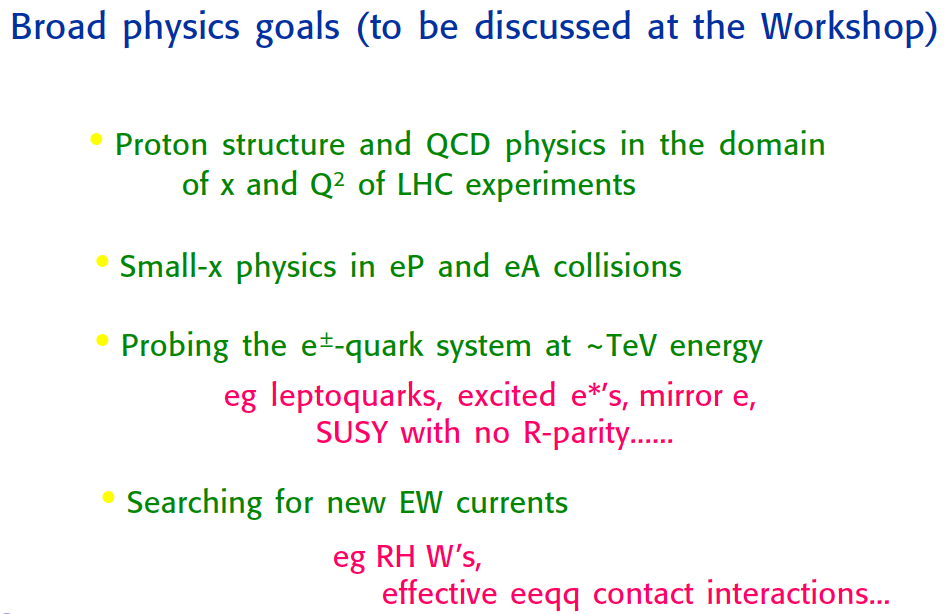 G. Altarelli
J.Bartels: Theory on low x
Max Klein LHeC ECFA 11/08
Contact Interactions
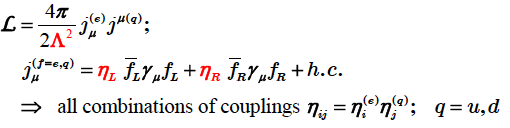 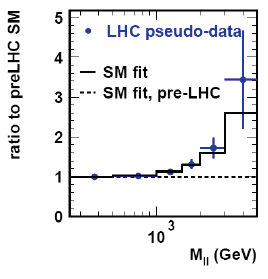 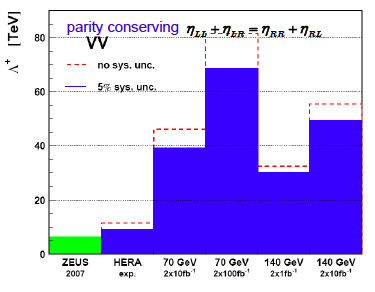 CI study:
LHeC freezes the pdfs which
allows new
physics to be revealed. 
HERA+BCDMS reshuffle the sea…
High luminosity vs high energy
16
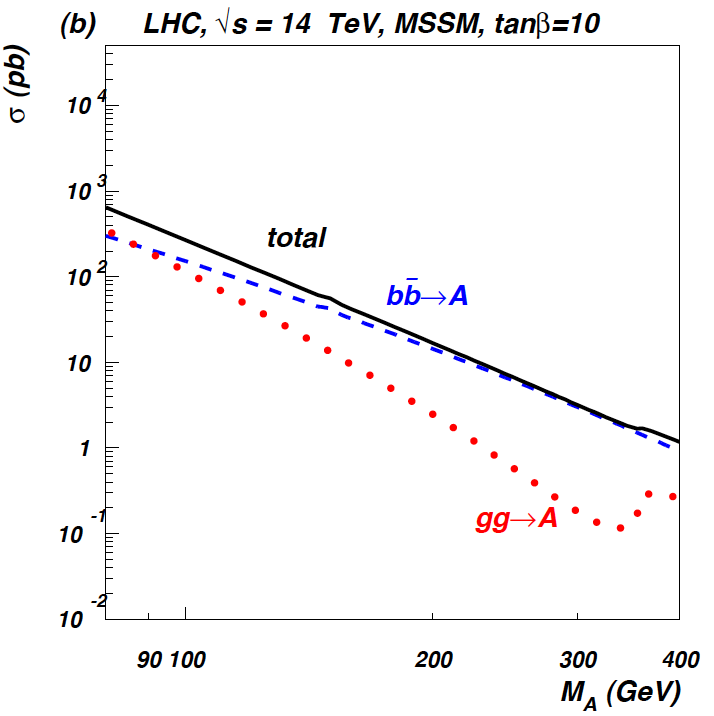 Beauty - MSSM Higgs
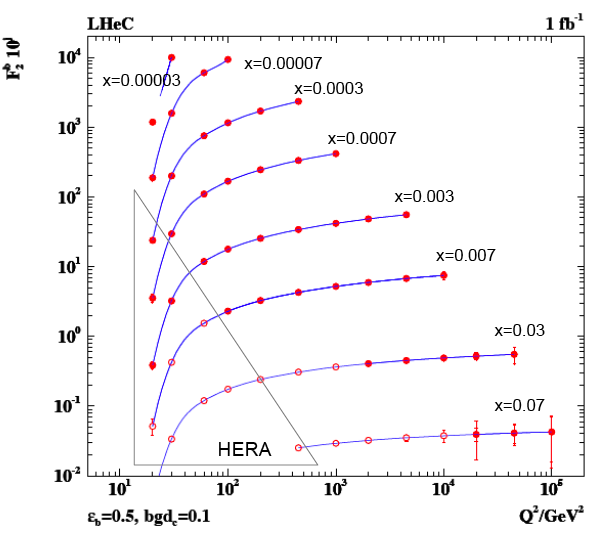 CTEQ Belyayev et al. JHEP 0601:069,2006
In MSSM Higgs production is b dominated

First measurements of b at HERA can be 
turned to precision measurement of b-df.

LHeC: higher fraction of b, larger range,
smaller beam spot, better Si detectors
LQ Quantum Numbers
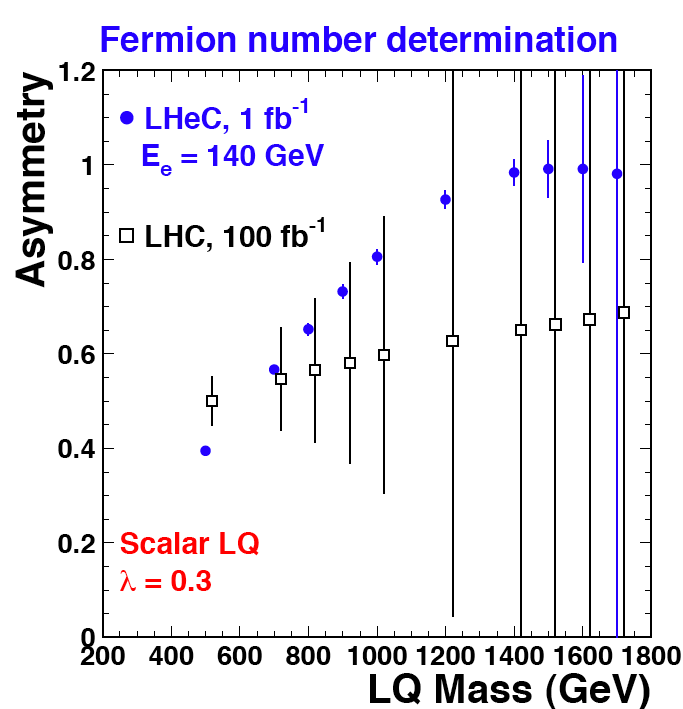 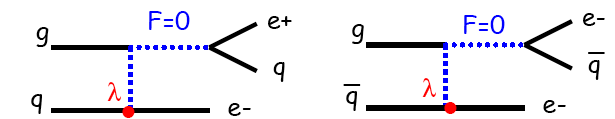 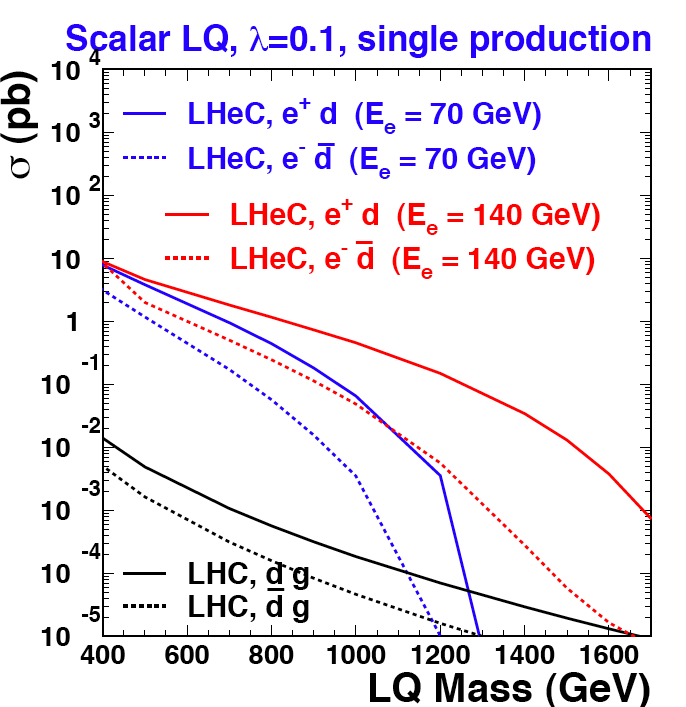 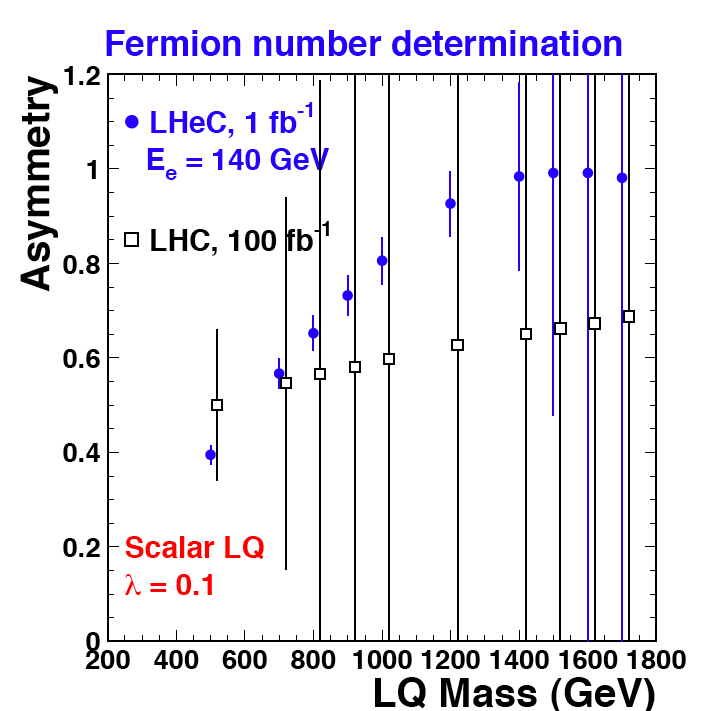 Charge asymmetry much cleaner in ep [in] than in pp [out]. 
Similar for simultaneous determination of coupling 
and quark flavour.  Polarisation for spectroscopy
JINST 1 2006 P10001
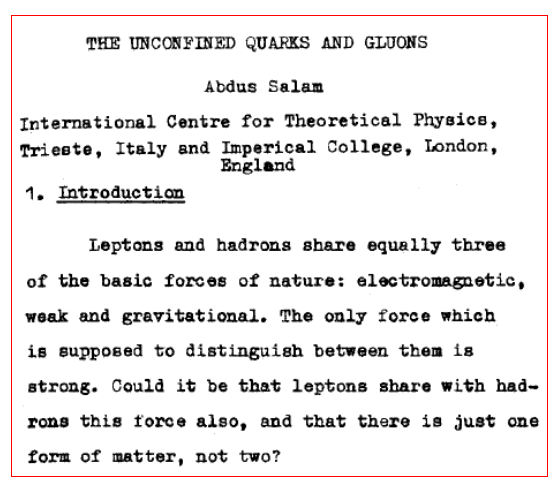 Surprises and Theory
Things may evolve differently
than we think, but we  may
rely on the ingenuity of our
theory colleagues to deal with
the unexpected.


Design a maximum energy, high
luminosity, affordable collider
Tbilissi 76
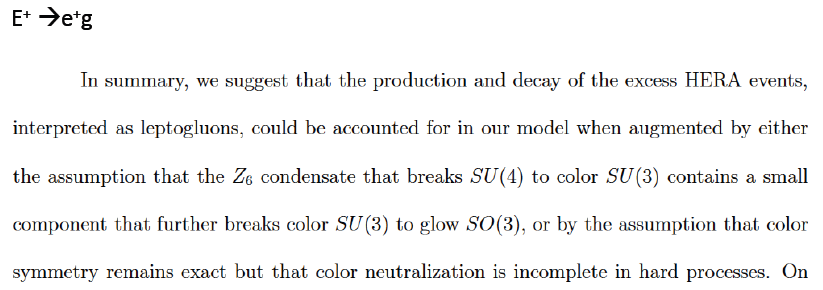 S.Adler, arXiv:hep-th/9610104
Low x Physics: non-linear parton evolution (ep/eA)
Based on  p/A [e±,Pe] and high precision and full acceptance in forward and backward region
Unitarity and QCD
Expectations from LHC
DIS on nuclei
New physics at low x
Diffraction
Vector Mesons
Deeply Virtual Compton Scattering
Jets and Parton Dynamics
Forward jets and parton emission 
Initial QGP [AA-eA]
UHE Neutrino Scattering and LHeC
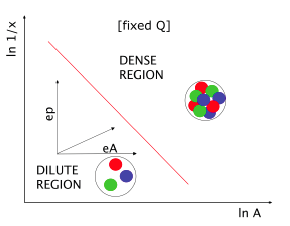 20
eA  eX
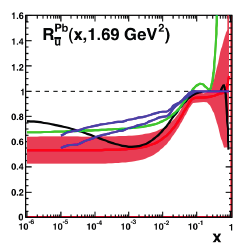 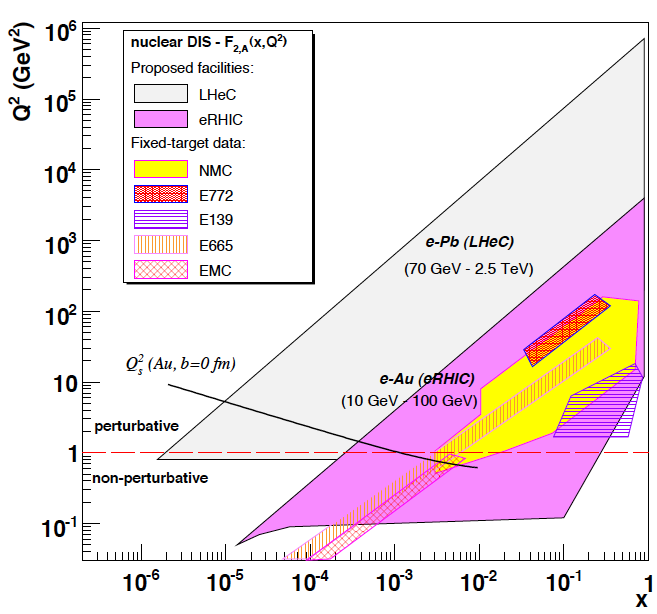 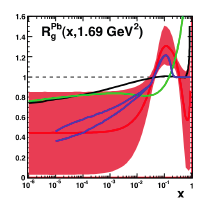 Extension of kinematic range by 3-4 orders of
magnitude into saturation region (with p and A)
Like LHeC ep without HERA.. (e.g. heavy quarks in A)
21
Rich Neutron Physics from eD
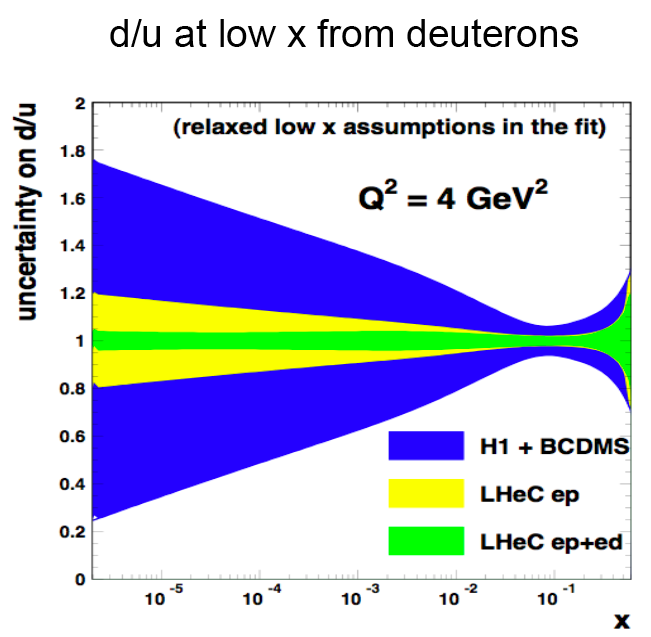 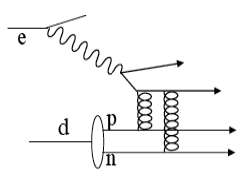 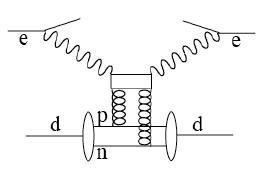 Neutron structure unknown in HERA range and below, yet crucial to resolve its partonic structure and to predict scattering on nucleons. Stabilizes
QCD evolution (singlet – non singlet parts!)

Collider eD: low x: diffraction-shadowing, 
high : tag p spectator to en interaction
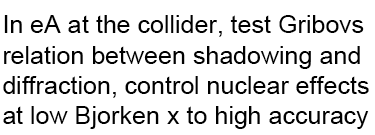 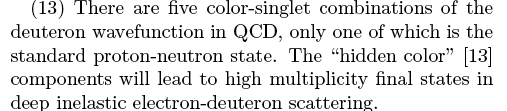 Brodsky
Saturation of Gluon Density
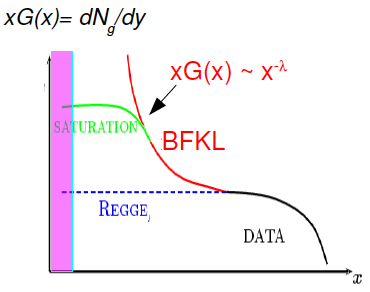 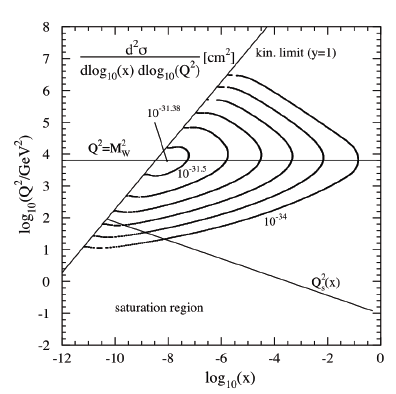 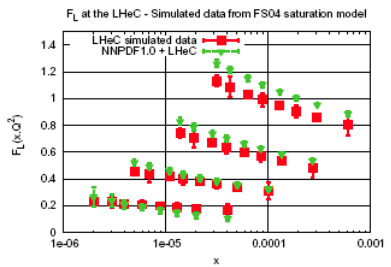 MUST show up as LHeC measures in
unitarity limited region. Can be uniquely
identified (inclusive F2/FL, diffraction, J/ψ).

With eA reach effectively x of 10-8 (UHEν)
J/ψ – golden channel
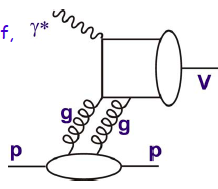 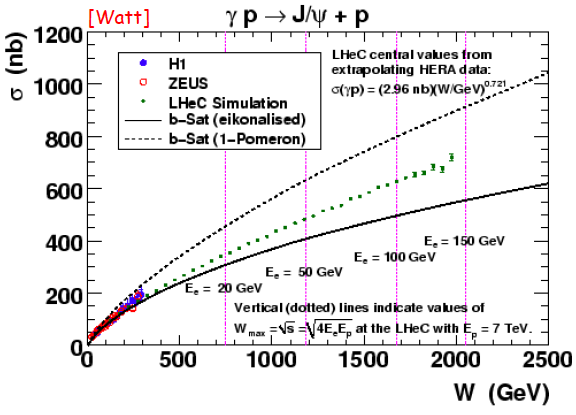 cf also:
A.Caldwell, H.Kowalski
PR C81:025203,2010
Investigation of nuclear
matter with J/Psi
24
Quark-Gluon Dynamics - Diffraction and HFS (fwd jets)
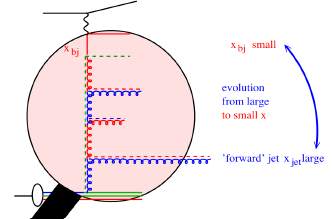 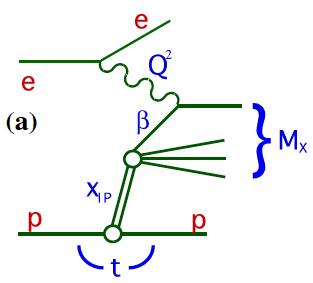 Understand multi-jet emission (unintegr. pdf’s), tune MC’s
Production of high mass 1- states
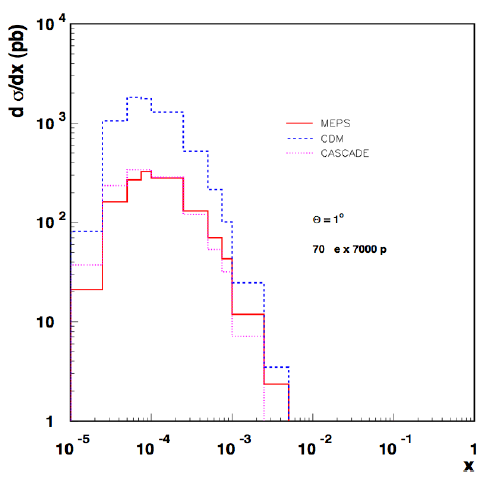 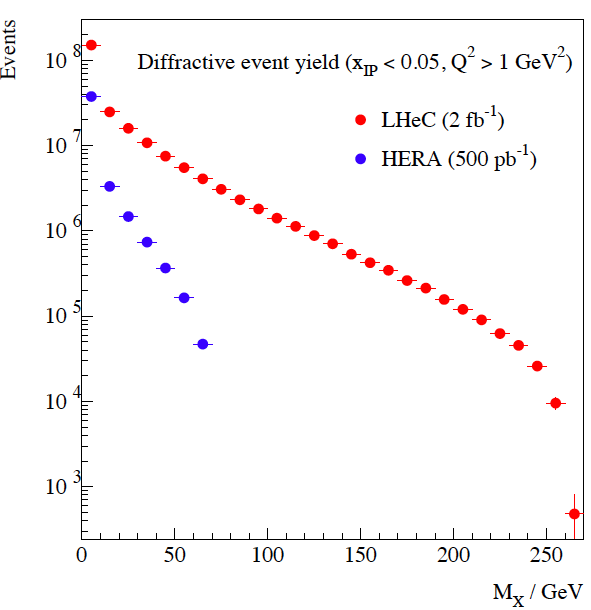 At HERA resolved  effects mimic non-kt ordered emission
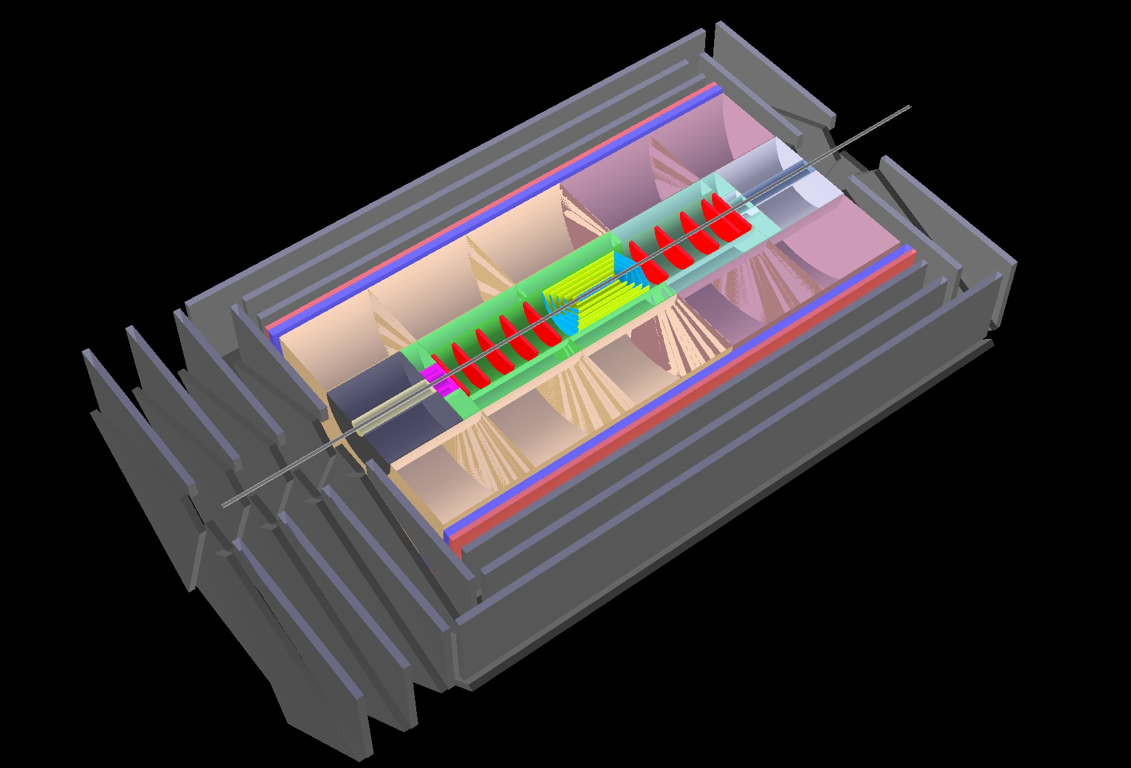 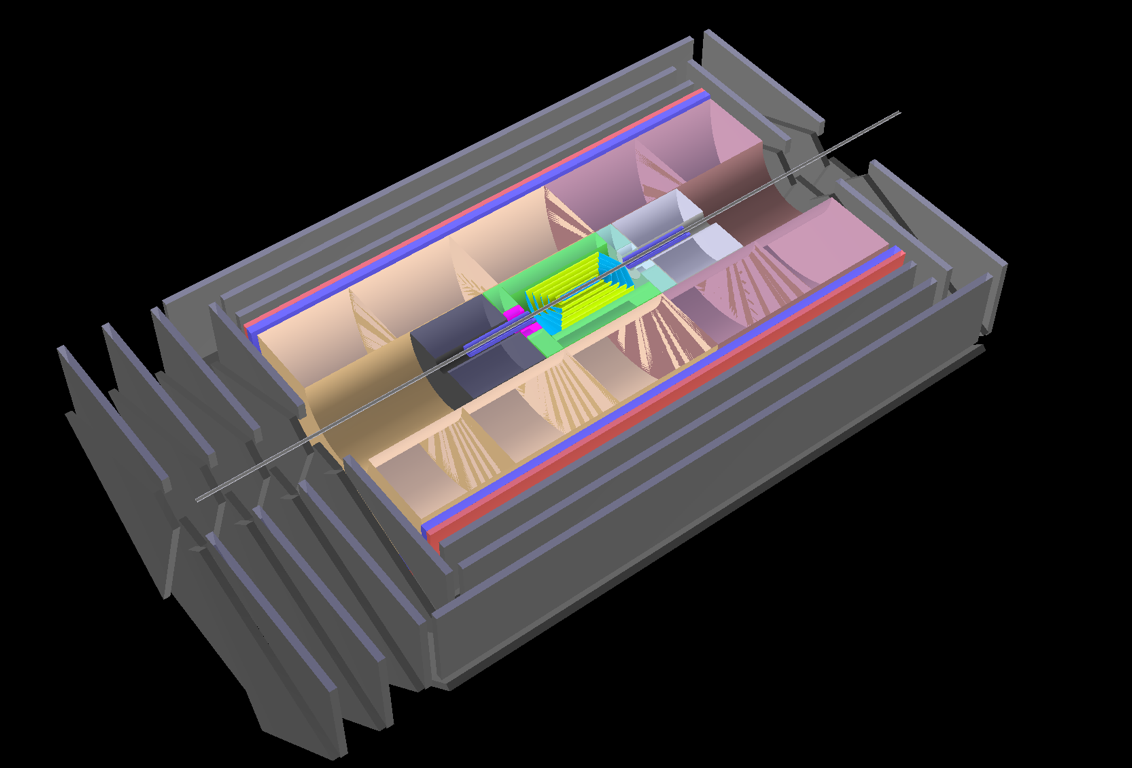 Detector Design
Based on HERA, LHC, ILC R&D
Large fwd acceptance and high luminosity
High precision tracking and calorimetry
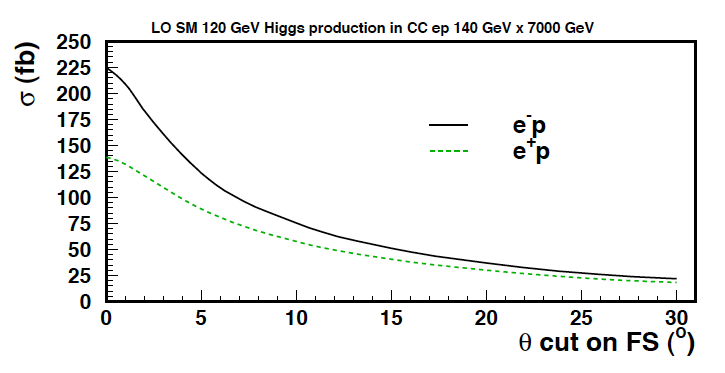 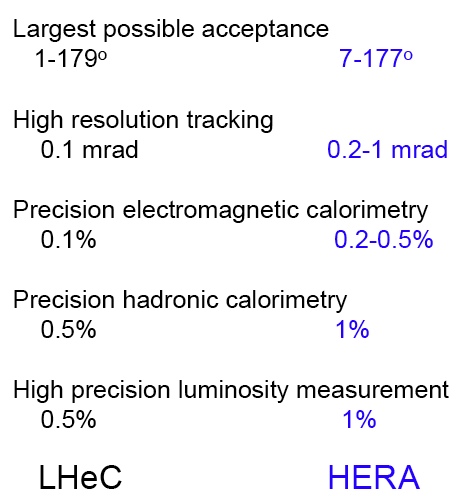 Forward tagging of p,n,d
Backward tagging of e,γ
Tagging of c and b in max. angular range
High resolution final state (Higgs to bbar)
?
LHeC Detector: version for low x
Muon chambers
(fwd,bwd,central)

Coil (r=3m l=11.8m, 3.5T)
[Return Fe not drawn]

Central Detector
Pixels
Elliptic beam pipe 

Silicon (fwd/bwd+central)
[Strip or/and Gas on Slimmed Si Pixels]
[0.6m radius for 0.03% * pt in 3.5T field]

El.magn. Calo (Pb,Scint.    30X0) 
Hadronic Calo (Fe/LAr; Cu/Brass-Scint.   9-12λ)

Fwd Detectors
(down to 1o)
Silicon Tracker
[Pix/Strip/Strixel/Pad Silicon or/and Gas on Slimmed Si Pixels]

Calice (W/Si); dual ReadOut - Elm Calo
FwdHadrCalo:
Cu/Brass-Scintillator

Bwd Detectors
(down to 179o)
Silicon Tracker
[Pix/Strip/Strixel/Pad Silicon or/and Gas on Slimmed Si Pixels]
Cu/Brass-Scintillator,
Pb-Scintillator                      (SpaCal - hadr, elm)
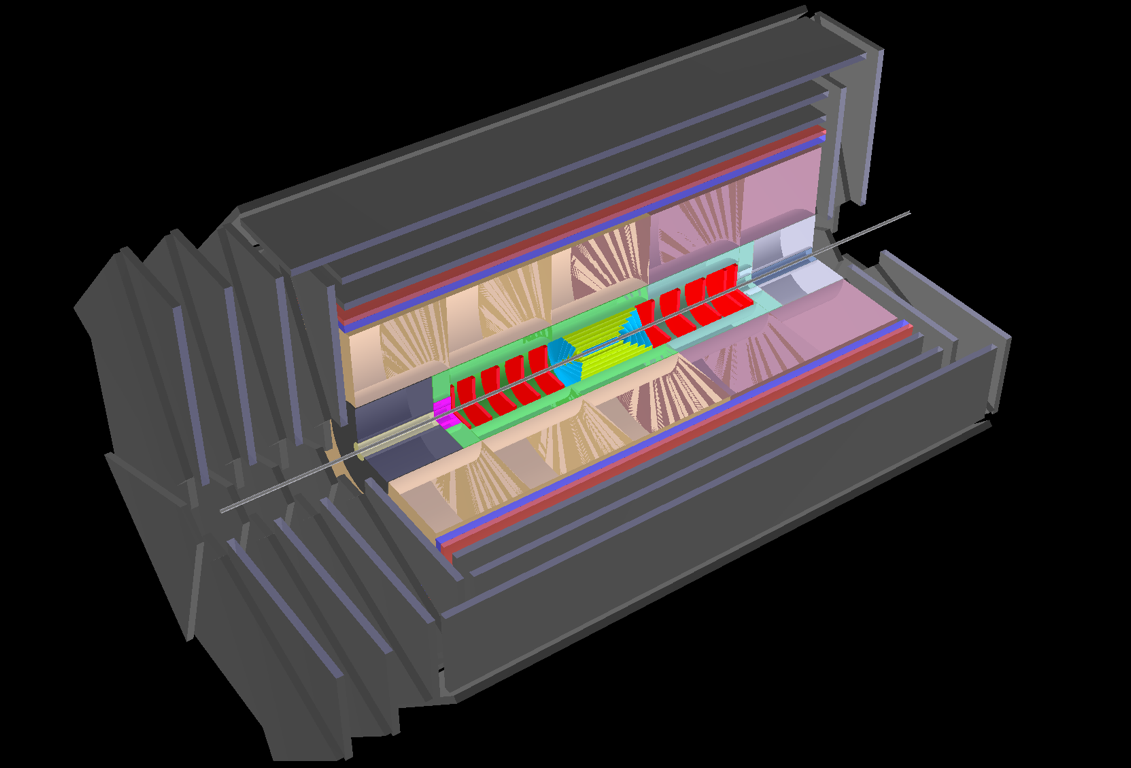 Dimensions defined by beam pipe (Nomex/Be sandwich?) – work in progress.
112
20
60
10⁰ and 170⁰
5⁰ and 175⁰
4⁰ and 176⁰
3⁰ and 177⁰
2⁰ and 178⁰
1⁰ and 179⁰
The Detector - Low Q2 Setup
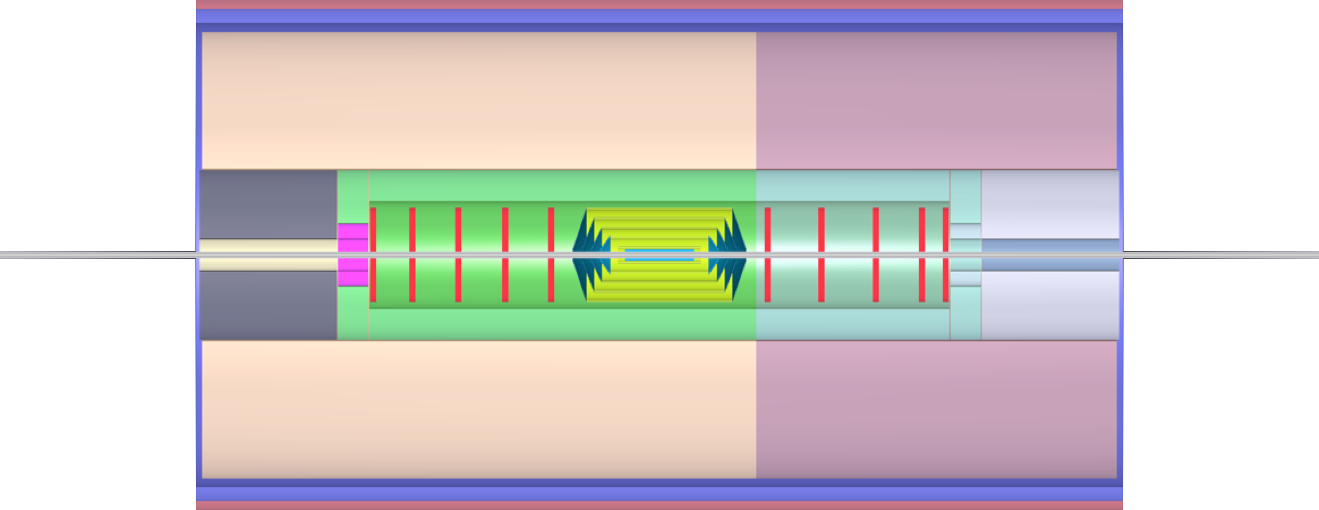 217
250
250
250
217
[cm]
HaC-Barrel-bwd
HaC-Barrel-fwd
EmC-Endcap-bwd
40
Bwd Tracking
Fwd Tracking
EmC-insert-½-bwd
177
177
EmC-fwd
EmC-Barrel
EmC-bwd
20
40
40
Central Tracking
HaC-insert-½-fwd
HaC-insert-½-bwd
60
112
40
EmC-insert-½-fwd
EmC-Endcap-fwd
289
289
Solenoid+Dipole
Fwd/Bwd asymmetry in energy deposited and thus in technology [W/Si vs Pb/Sc..]
Present dimensions: LxD =17x10m2  [CMS 21 x 15m2 , ATLAS 25 x 45 m2]
28
112
20
60
10⁰ and 170⁰
5⁰ and 175⁰
4⁰ and 176⁰
3⁰ and 177⁰
2⁰ and 178⁰
1⁰ and 179⁰
The Detector - High Q2 Setup
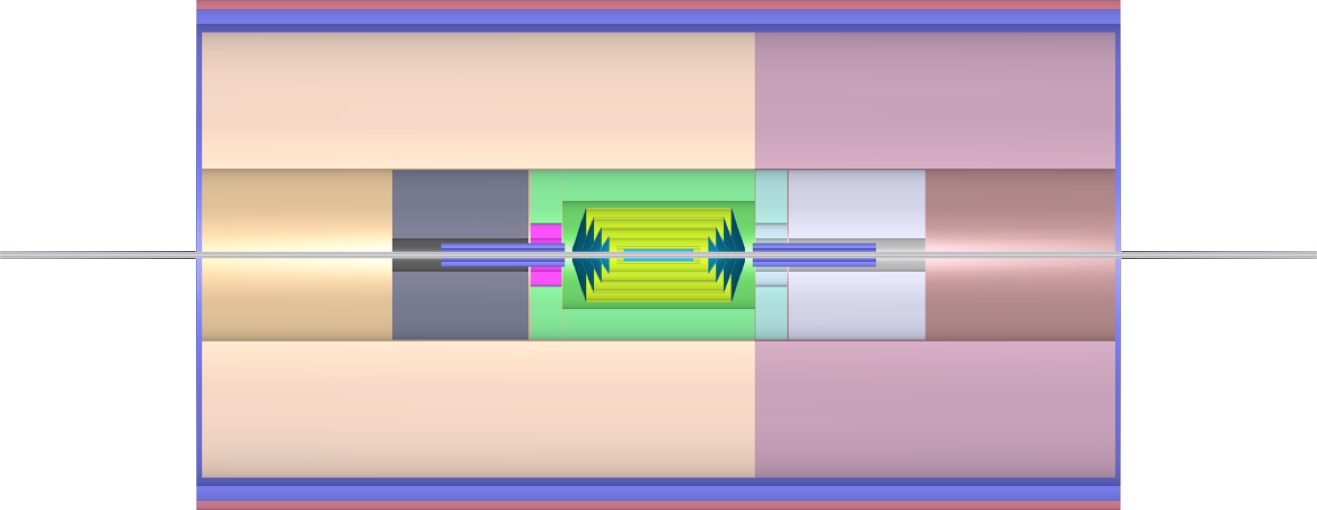 217
250
250
250
217
[cm]
HaC-Barrel-bwd
HaC-Barrel-fwd
EmC-Endcap-bwd
40
EmC-insert-½-bwd
177
177
EmC-Barrel
20
40
40
Central Tracking
HaC-insert-½-fwd
HaC-insert-½-bwd
60
112
EmC-insert-½-fwd
40
EmC-Endcap-fwd
Low Beta Magnet
Low Beta Magnet
+ MagCal
+ MagCal
289
289
Solenoid+Dipole
Aim of current evaluations: avoid detector split in two phases: time and effort
29
Accelerator: Ring - Ring
Based on HERA, LEP and LHC Experience
Workpackages for CDR
Baseline Parameters and Installation Scenarios
Lattice Design [Optics, Magnets, Bypasses, IR for high L and 1o]
Rf Design [Installation in bypasses, Crabs]
Injector Complex [Sources, Injector]
Injection and Dump
Beam-beam effects
Impedance and Collective Effects
Vacuum and Beam Pipe
Integration and Machine Protection
Powering Issues
e Beam Polarization
Deuteron and Ion Beams
BINP Novosibirsk
BNL
CERN
Cockcroft 
Cornell
DESY
EPFL Lausanne
KEK
Liverpool U
SLAC
TAC Turkey
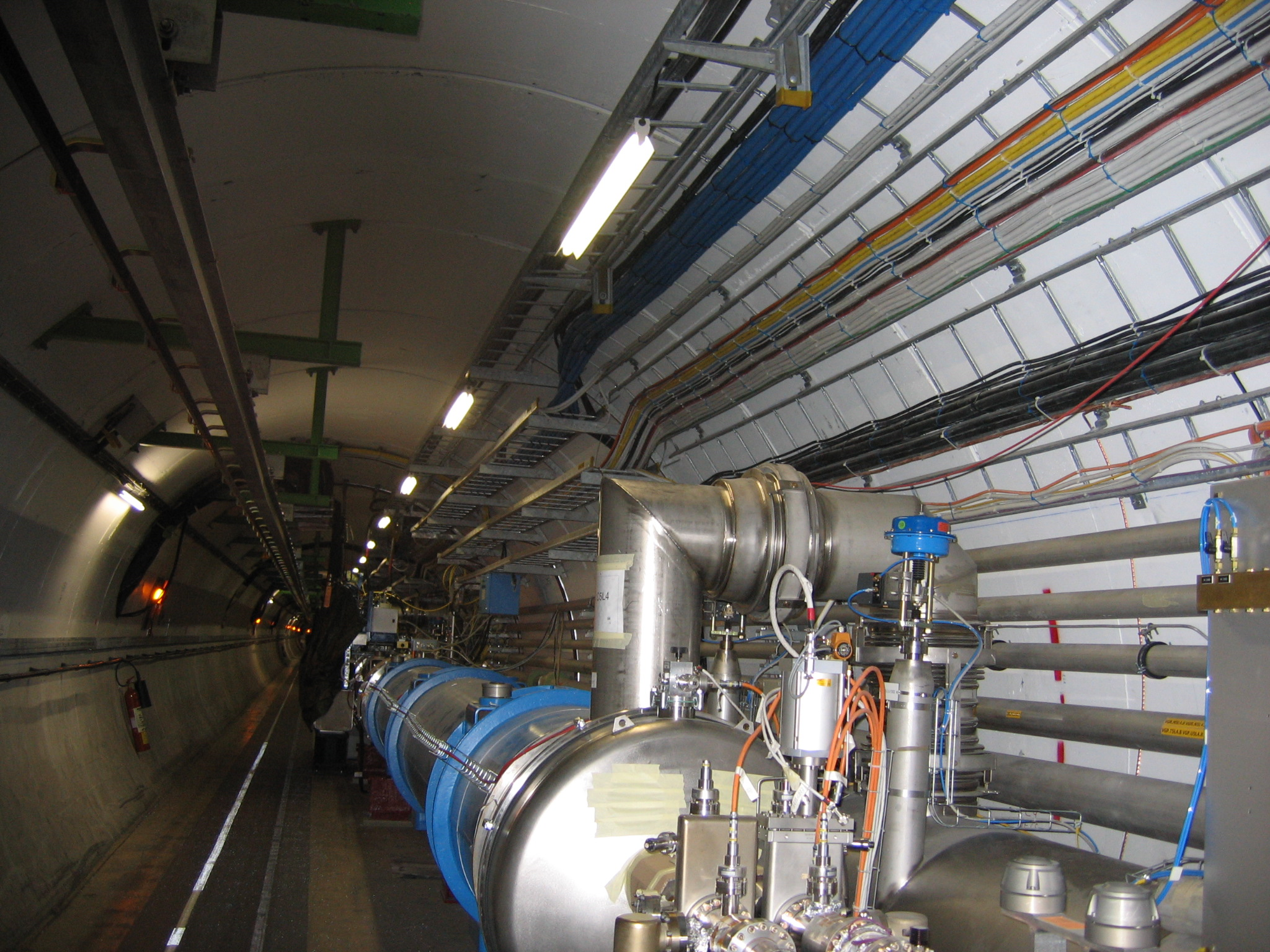 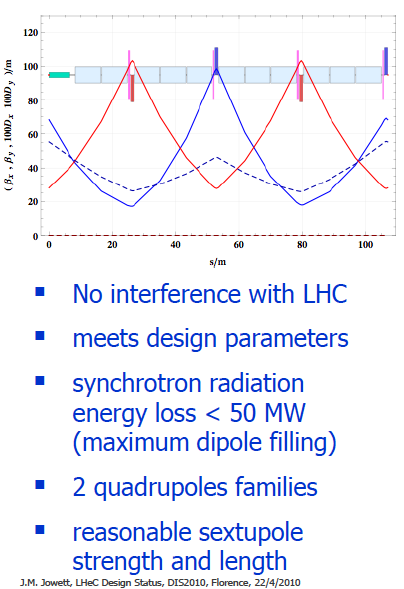 Arc Cell Design – Double FODO
Cryo jumpers
accounted for in
FODO design.
Further interferences
mapped and being studied.
CERN: 40cm model design
Dipole Magnets
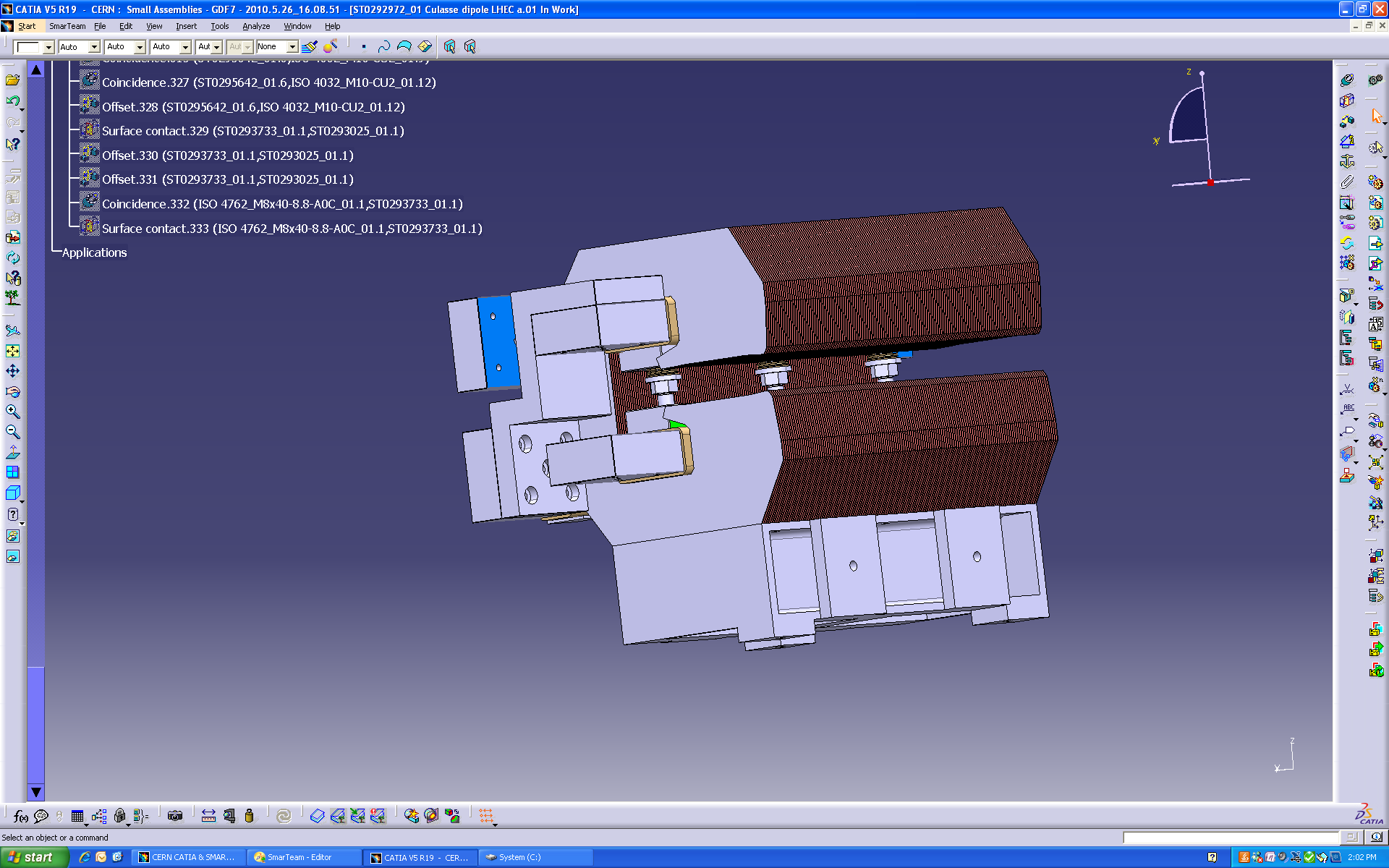 Novosibirsk: Hysteresis loop measurements
Fe based magnet prototypes [BINP-CERN]  CDR

challenges:
compact design for installation 
good reproducibility at injection: 0.01T to 10-3..-4
Bypasses
Bypasses
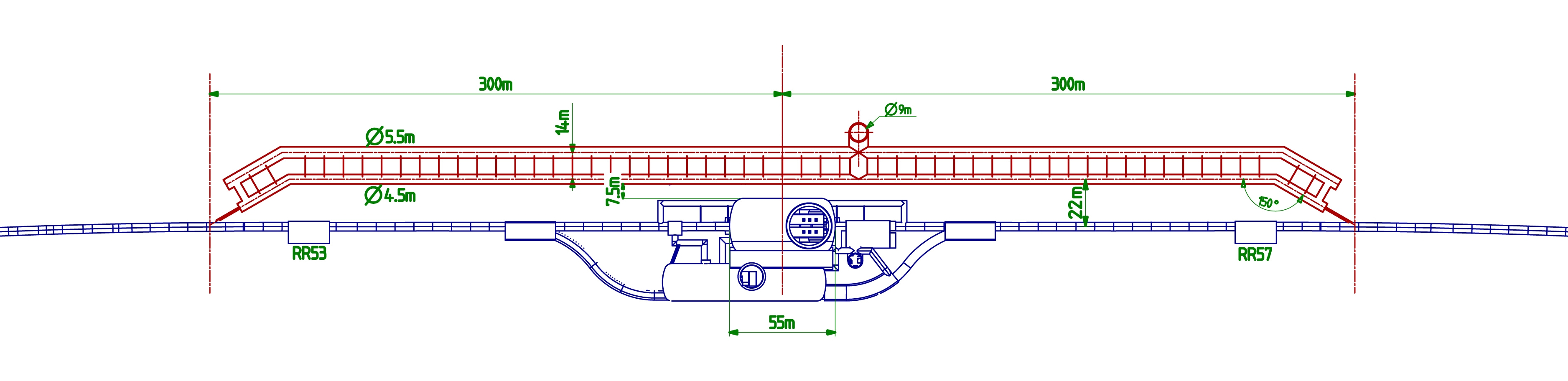 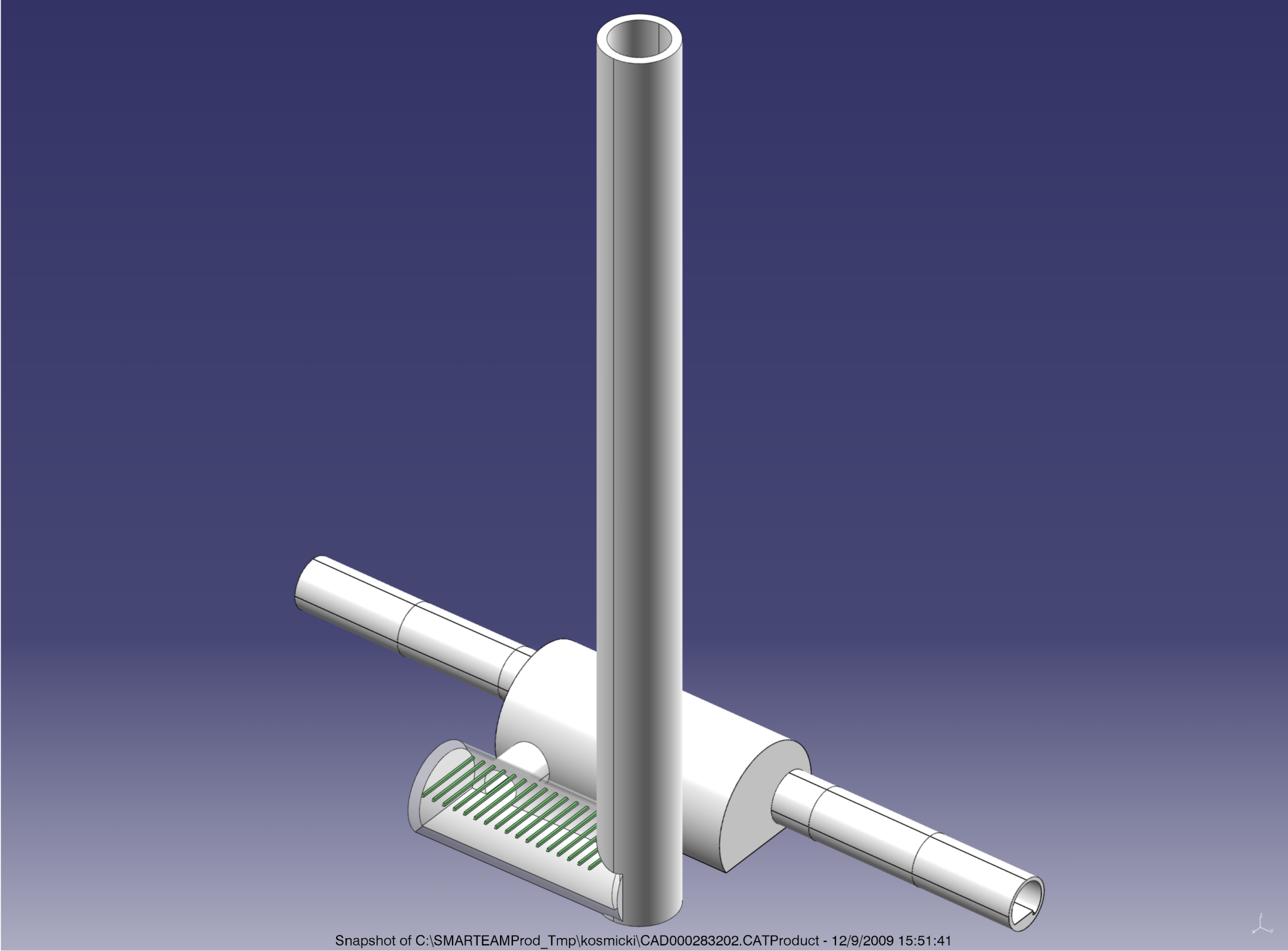 Alternative He supplies 
and SEE relocation. Seed
for P1,5 service 
galeries

S. Waisz (Chamonix 10)


J.Osborne GS-SEM
Away from galeries

Double tunnel: use to install rf
[typically 0.5-1km]

Aim to keep Ue=Up

Tunnel connection (CGNS, DESY)

Possibly in line with P1,5 redesigns
33
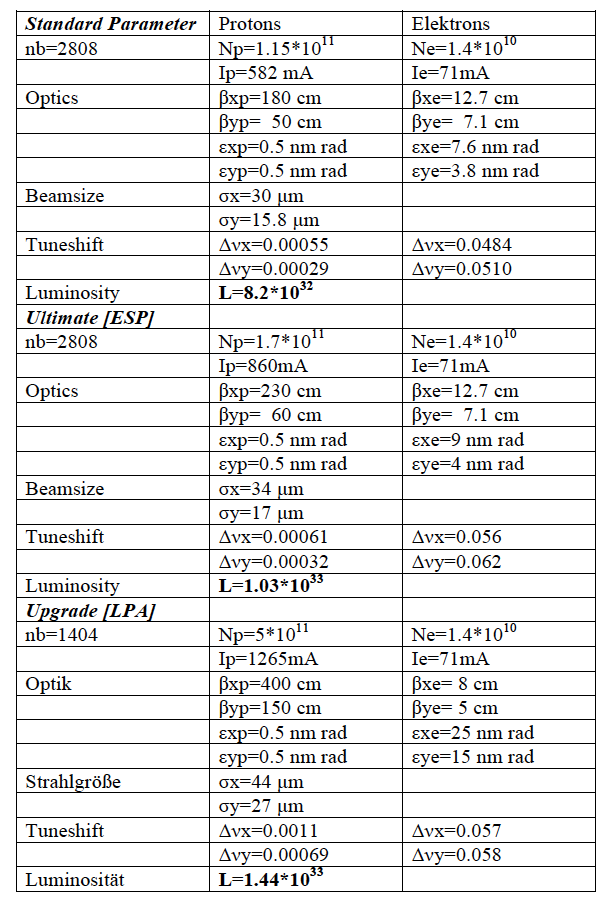 Ring-Ring  Parameters
Luminosity safely 1033cm-2s-1
HERA was 1-5 1031 

Table values are for 14 MW sync.rad
loss (beam power) and 70 GeV
on 7000 GeV. 
 
 


LHC upgrade: Np increased.
Need to keep e tune shift low:
by increasing p, decreasing e 
but enlarging e emittance,
to keep e and p matched.

Ring LHeC profits from LHC upgrade
but not proportional to Np
Crucial for LINAC
Accelerator: LINAC - Ring
Based on ILC, SLC and LHC Experience
Workpackages for CDR
Baseline Parameters [Designs, Real photon option,  ERL]
Sources [Positrons, Polarisation]
Rf Design
Injection and Dump
Beam-beam effects
Lattice/Optics and Impedance 
Vacuum and Beam Pipe
Integration and Layout
Interaction Region
Powering Issues
Magnets
Cryogenics
BINP Novosibirsk
BNL
CERN
Cockcroft 
Cornell
DESY
EPFL Lausanne
KEK
Liverpool U
SLAC
TAC Turkey
Pulsed
ERL
10-GeV linac
LHC p
1.67 km
0.34 km
1.0 km
30-GeV linac
2.0 km
LHC p
circumference = 4.4 km
60 GeV
Pulsed 140
10-GeV linac
circumference = 8.3 km
2.0 km
LHC p
3.9 km
70-GeV linac
circumference = 14.1 km
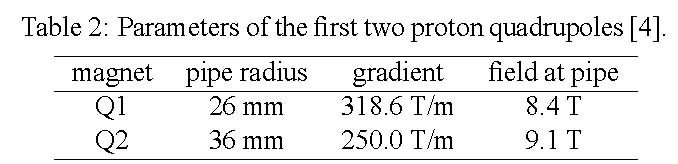 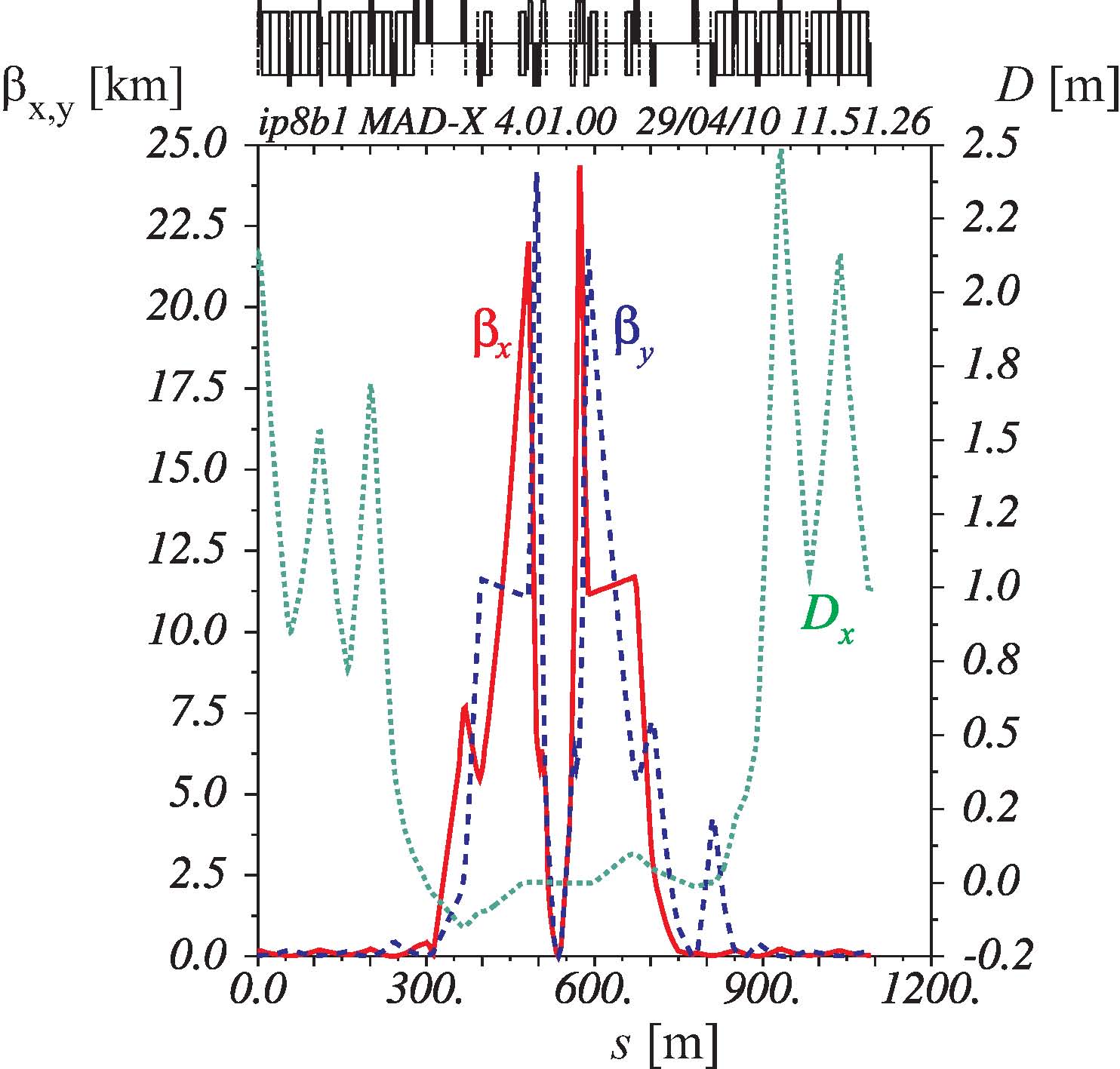 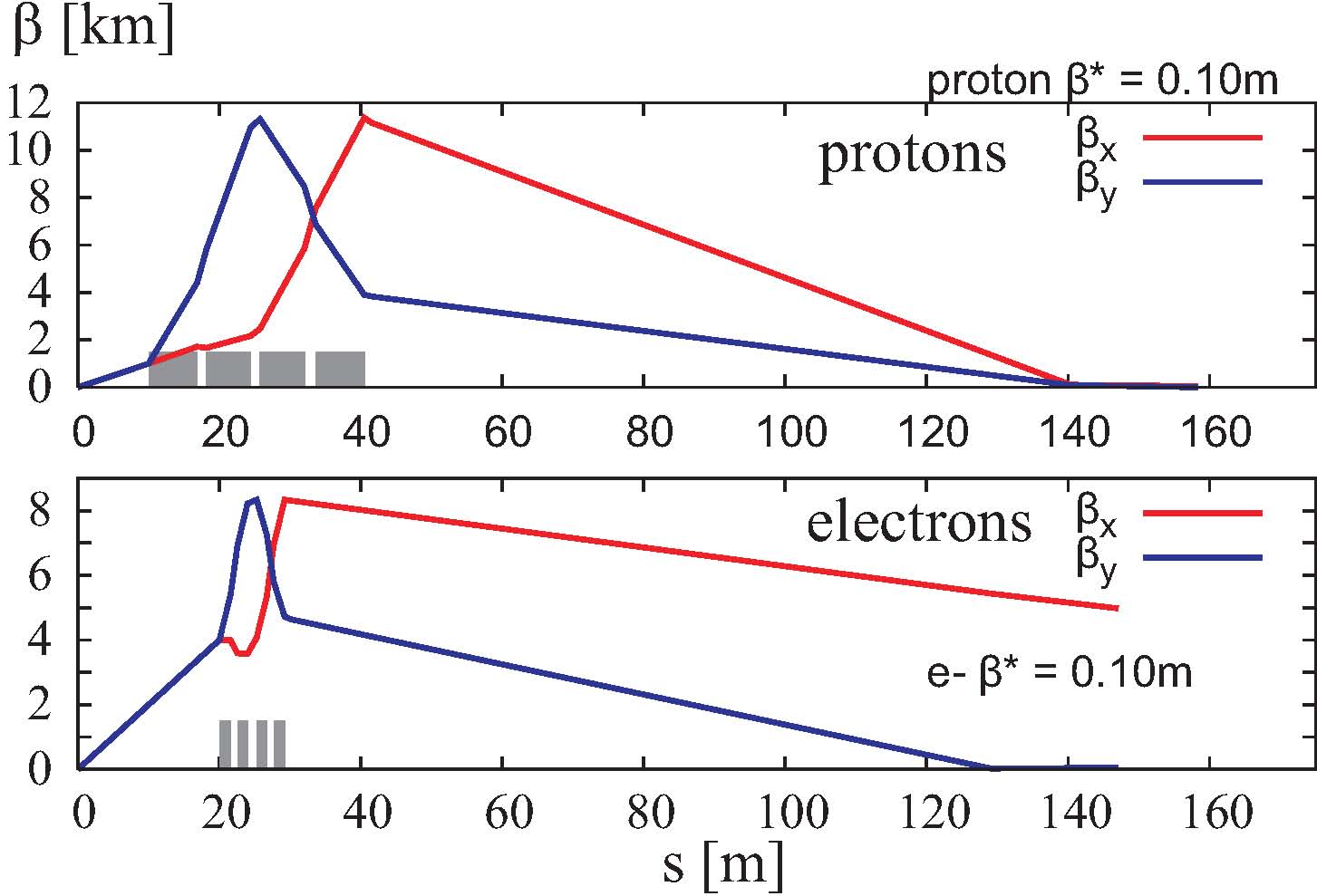 LHC proton interaction-region optics for b*x,y=0.1 m, scaled from the nominal IR optics (left) [5],  
and a new  IR optics with b*x,y=0.1 m for protons [l*=10 m]  (top right) and electrons [l*=20 m] (bottom right) [4]
LINAC-Ring  Parameters
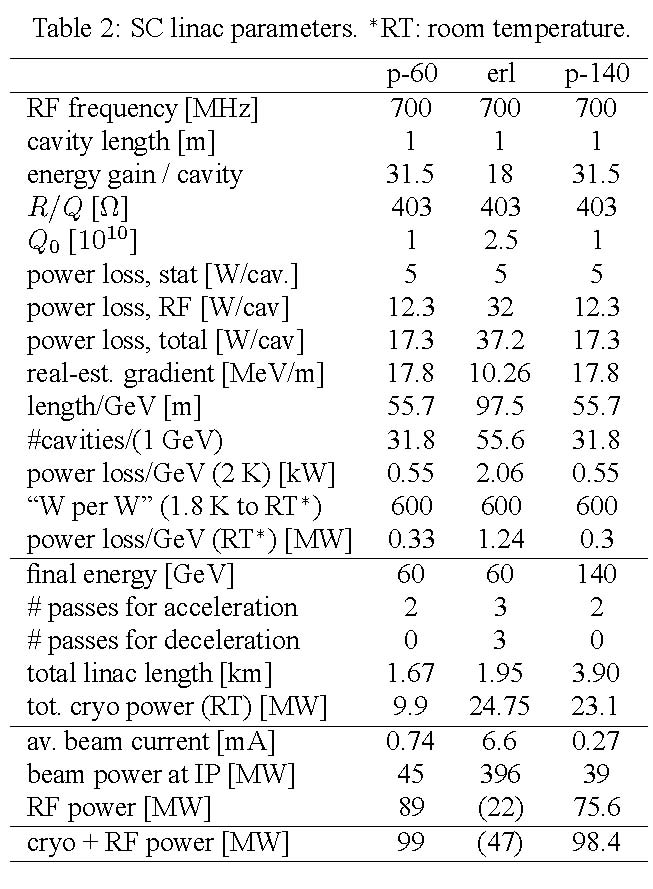 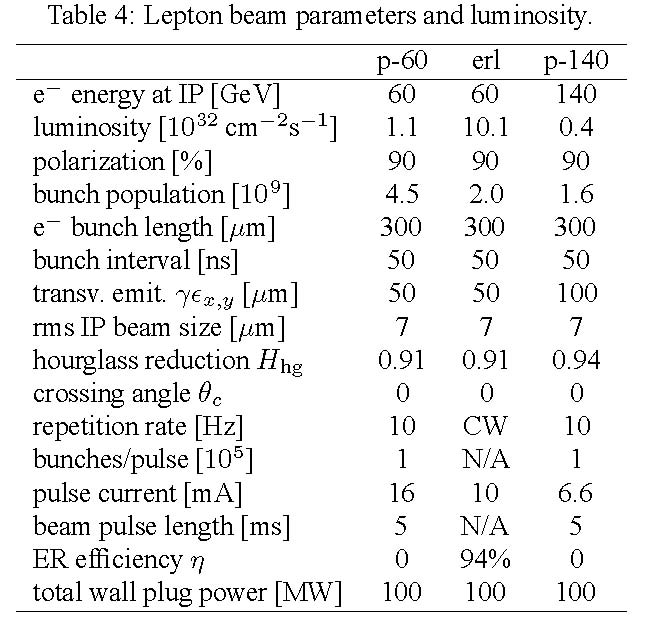 For ERL version:
2 x 560, 1m long cavities
25 MW cryo power
Cf recent papers to IPAC10 at Kyoto (from LHeC web page)
Project + Concluding Remarks
Proposal as endorsed by ECFA (30.11.2007)
As an add-on to the LHC, the LHeC delivers in excess of 1 TeV to the electron-quark cms system. It accesses high parton densities ‘beyond’ what is expected to be the unitarity limit. Its physics is thus fundamental and deserves to be further worked out, also with respect to the findings at the LHC and the final results of the Tevatron and of HERA.

First considerations of a ring-ring and a linac-ring accelerator layout  lead to an unprecedented combination of energy and luminosity in lepton-hadron physics, exploiting the latest developments in accelerator and detector technology.

It is thus proposed  to hold two workshops (2008 and 2009), under the auspices  of ECFA and CERN, with the goal of having a Conceptual Design Report on the accelerator, the experiment and the physics.  A Technical Design report will then follow if appropriate.
Unanimously supported by rECFA and ECFA plenary in November 2007
NuPECC: Long Range Plan being finalised: LHeC listed there (Madrid 5/10)
Schedule+Remarks
If the LHeC is to be realised it has to start operation by 2020/22 [programme, effort]

this is possible:
HERA: Proposal 1984 – Operation 1992. LEP: Proposal 1983 – Operation 1989
The major technologies for the accelerator and the detector exist. It can be built.

Steps: CDR 2010/11 [15.9. – Divonne III 28.10.-30.10. – ECFA – Referees/SAC - Printed Spring 2011]
            Evaluation. When positive: set up professional project structure for
            TDR by end of 2013 for either Ring or LINAC [charge, pol, L, cost, IR, Det, LHC interference ..]

Crucial for CDR: Concluding the work (IR Detector, writing the chapters -70 authors)
 
A detailed installation plan is being worked out for the Accelerator and the Detector
in order to understand the interference with the LHC developments.

The high luminosity ingredients for the LINAC would require to strongly couple R&D
with ongoing  developments (Nb3 Sn, positron sources, ERL, crab cavities).

In the long term perspective a 140 GeV electron beam coupled with a 16 TeV
LHC’ beam would mean that this field can be brought to 3 TeV cms and x ~10-7
The TeV Scale [2010-2035..]
pp
W,Z,top
Higgs??
New Particles??
New Symmetries?
LHC
ep
e+e-
New Physics
ttbar
Higgs??
Spectroscopy??
High Precision QCD
High Density Matter
Substructure??
eq-Spectroscopy??
ILC/CLIC
LHeC
CKM - superB
Deep Inelastic Scattering
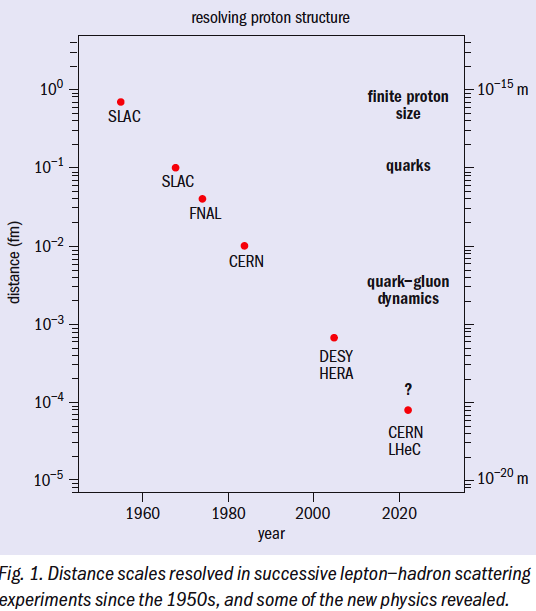 SLAC 69: 2m LINAC: a “bold extrapolation
of existing technology” to “collect
data which may be of future use…”
CERN – Mecca of pp [SppS] and DIS [μ,ν]
50 000 times Q2 possibly with
10 times the accelerator length
when comparing with SLAC69!
http://cern.ch/lhec
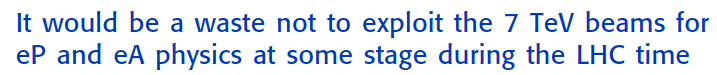 G. Altarelli
Divonne 08
Many thanks to too many people to be named here..
backup
The Fermi Scale [1985-2010]
pp
b quark
top quark
MW, H?
Tevatron
ep
e+e-
The Standard
Model Triumph
MZ , sin2 
3 neutrinos
h.o. el.weak (t,H?)
gluon
h.o. strong 
c,b  distributions
high parton densities
LEP/SLC
HERA
CKM - B factories
Physics Programme of the LHeC
+  Unfolding  completely the parton structure of  the proton (neutron and photon)
    and search for sub-substructure down to ten times below HERA’s limit

+  Sensitive exploration of new symmetries and  the grand unification of particle
    interactions with electroweak and strong interaction measurements of 
    unprecedented precision.

+  Search for and exploration of new, Terascale physics, in particular for singly 
    produced new states (RPV SUSY, LQ, excited fermions) complementary to the LHC

+  Exploration of high density matter  [low x physics beyond the expected unitarity
    limit for the growth of the gluon density]

+  Unfolding the substructure and parton dynamics inside nuclei and the study of
     quark-gluon plasma matter by an extension of the kinematic range by four
     orders of magnitude.
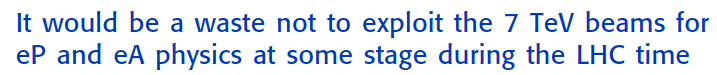 G. Altarelli
Divonne 08
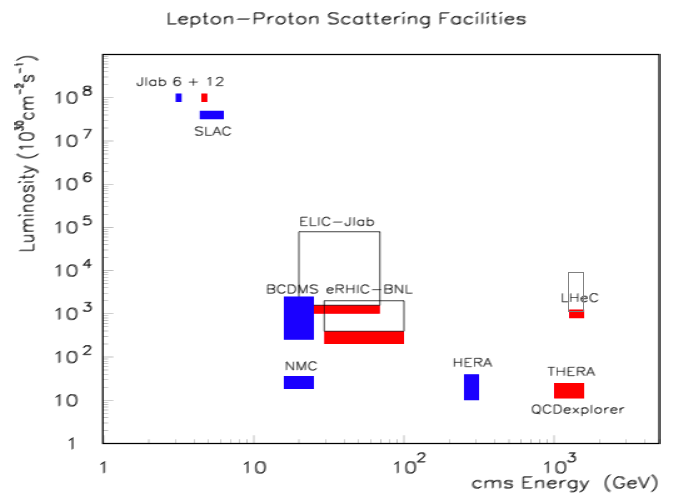 Charged Lepton Proton Scattering Experiments
Max Klein LHeC DESY 11/08
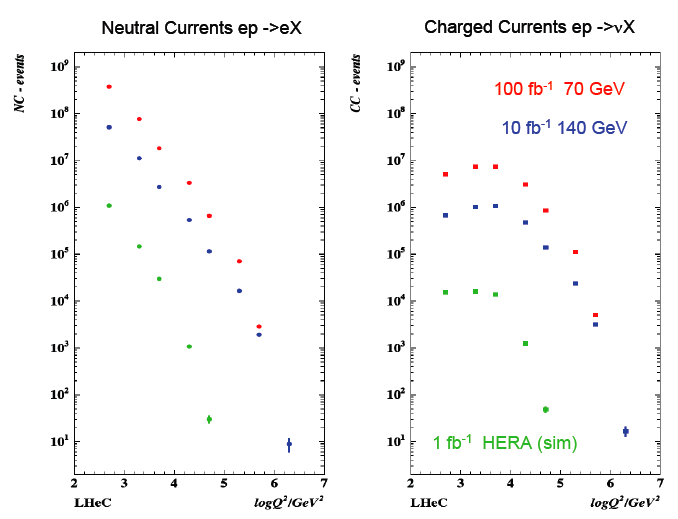 rates
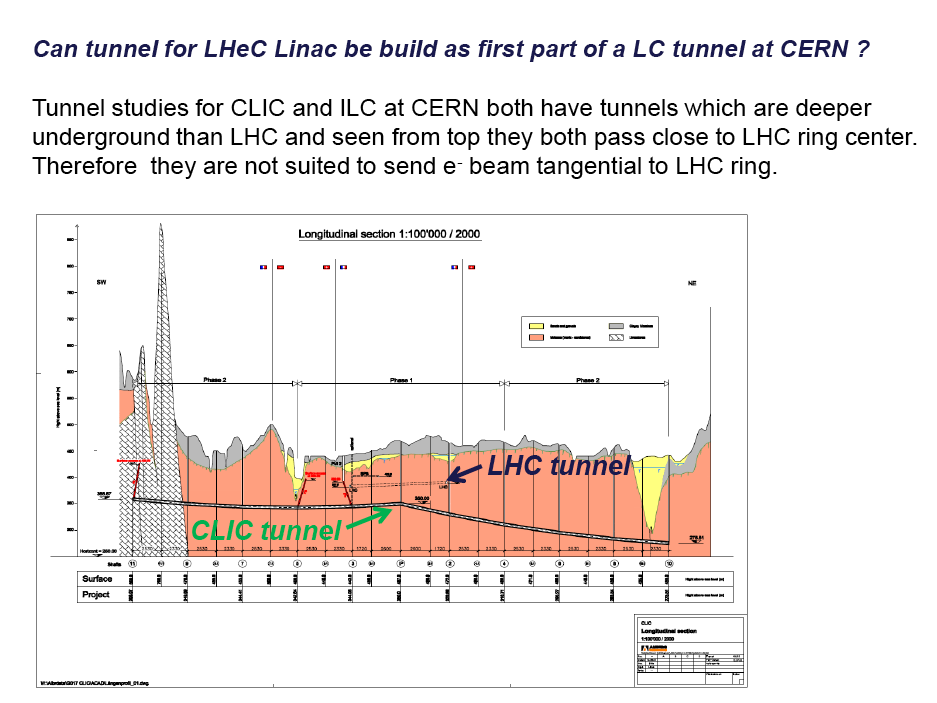 Tunnel CLIC
Max Klein LHeC DESY 11/08
LHeC – HERA - Kinematics
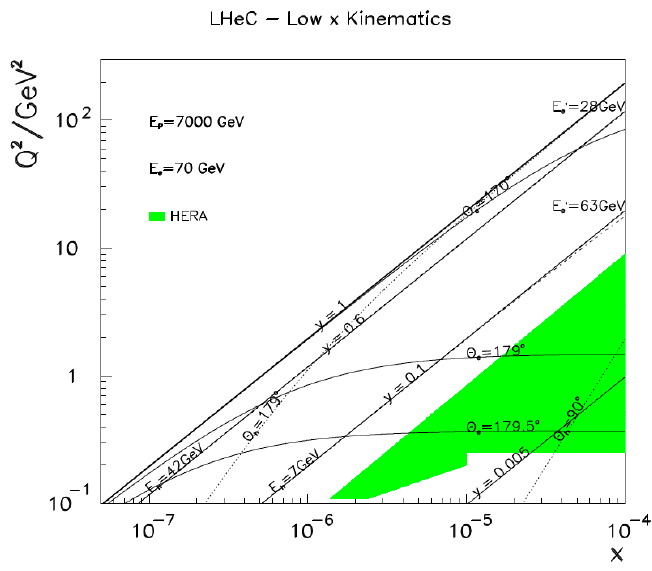 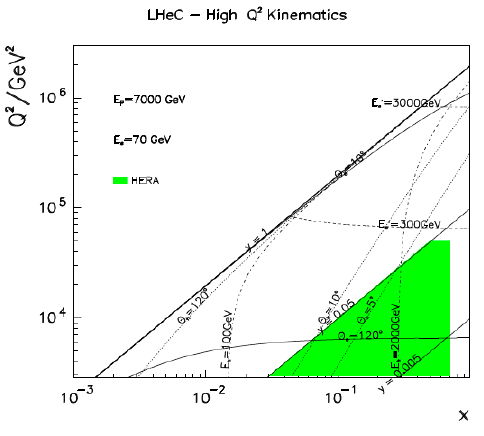 Low x,Q2 requires small angle acceptance
for both e and hadronic final state.
Large x requires small angle acceptance
for hadronic final state. TeV energies in
forward p direction
Light Quark Distributions
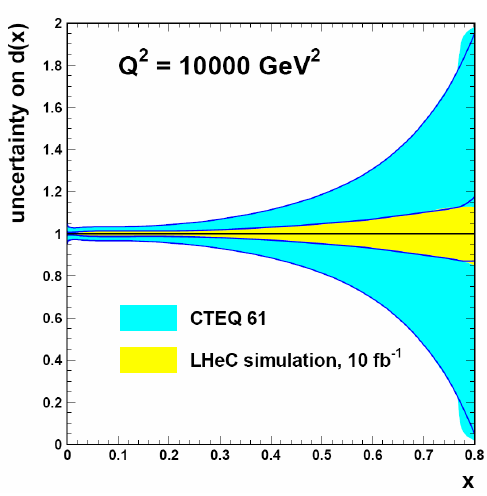 d and u at high x: a longstanding puzzle
  NC/CC: free of HT, nuclear corrections.
  Essential for predictions at high x


  LHeC is an electroweak machine. 
  e.g.: Charge asymmetry in NC measures
  valence quarks down to x ~10-3  at high Q2
E.Perez
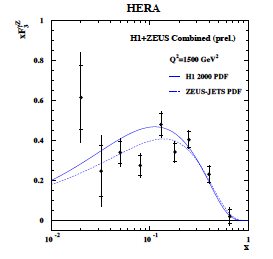 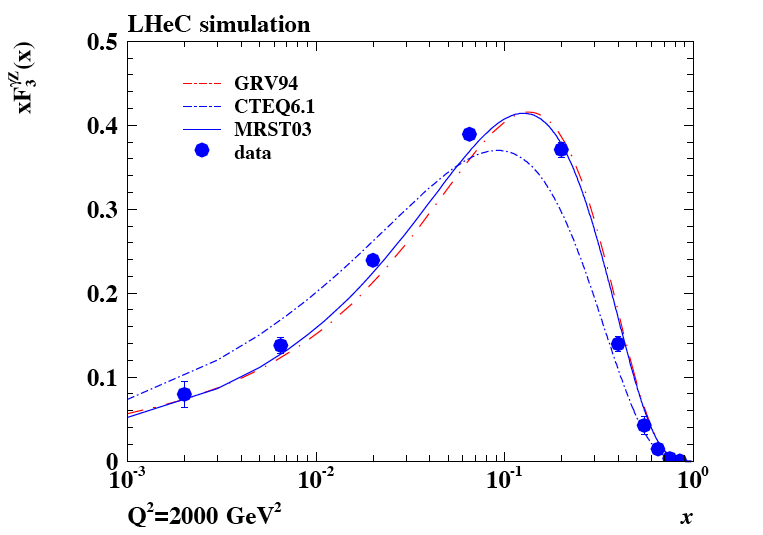 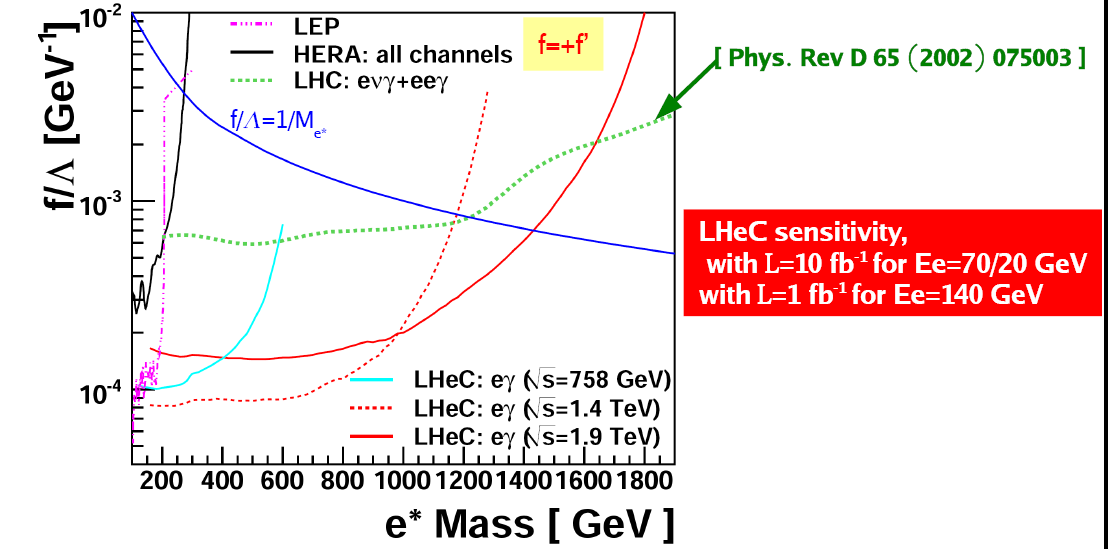 Electron-Boson Resonances : excited electrons
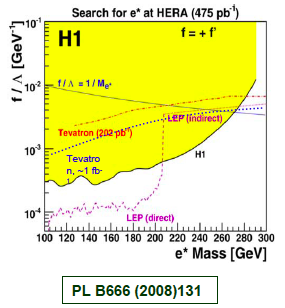 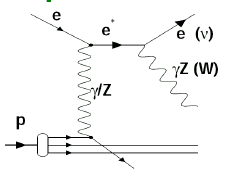 Single e*
production
x-section
in ep is
high.
coupling 
~ f / 
LHeC prelim. analysis, looking at e*  e
Pair production at LHC
If LHC discovers (pair prod) an e*: 
  LHeC would be sensitive to much 
  smaller f/ couplings

L assumed 10 (1) fb-1 with 20/70 (140) GeV
Max Klein LHeC DESY 11/08
Anti-Strange Quark Distribution
s not measured with H1,ZEUS
HERMES (NK); much larger
dimuon data: s.ne.sbar?
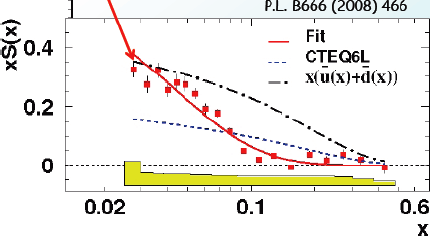 HERMES, K.Rith EPS09
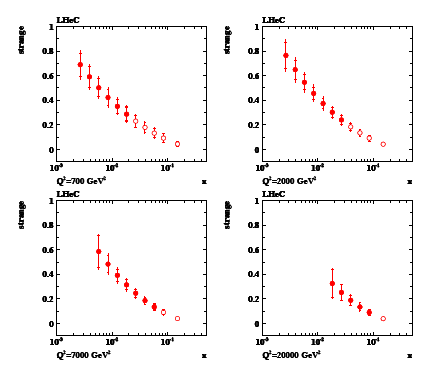 LHeC: measure both
strange and anti-s
with high precision
for the first time
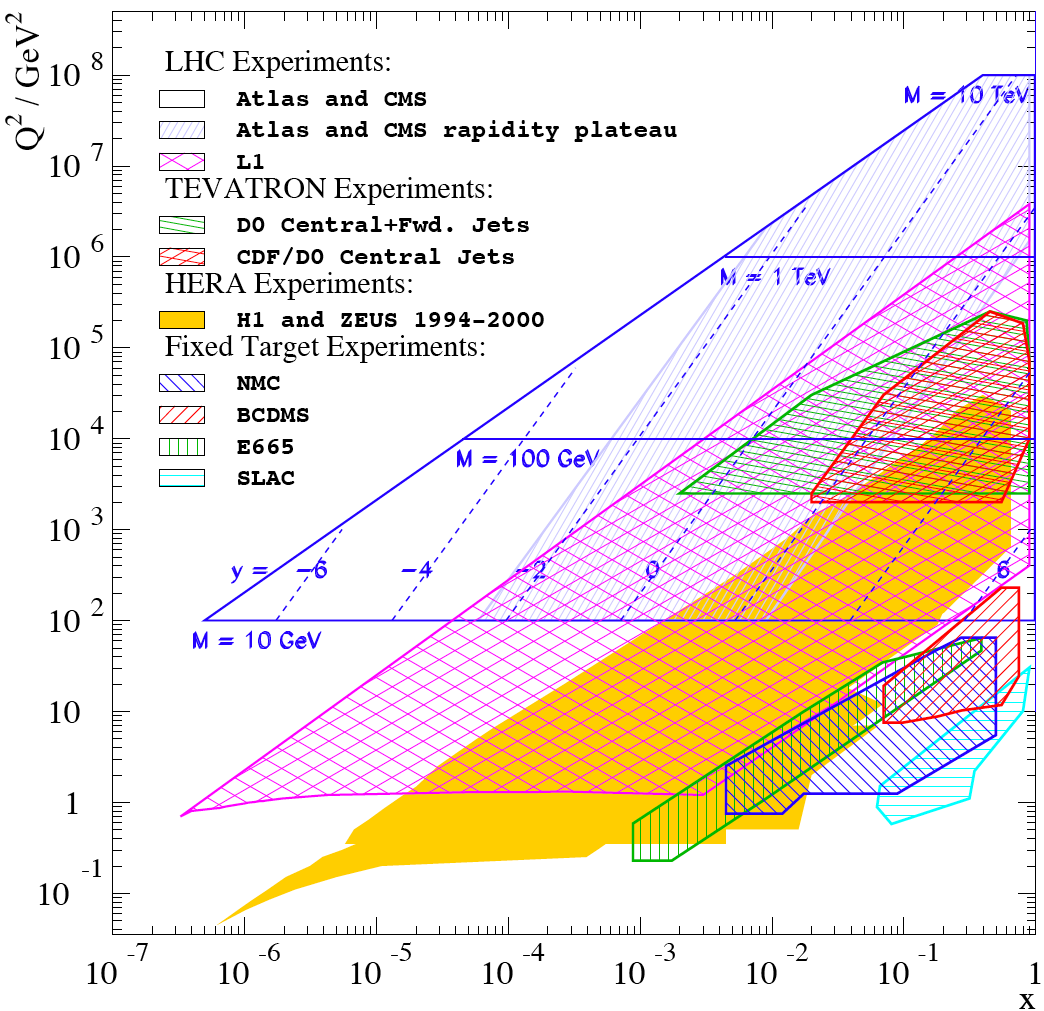 ep and pp experiments
Supersymmetry (R-parity conserved)
~
e
e
0
~
q
q
Pair production via t-channel exchange of a neutralino.
Cross-section sizeable when M below ~ 1 TeV.
Such scenarios are “reasonable”.

E.g. global SUSY fit to EW & B-physics observables
plus cosmological constraints (O. Buchmueller et al, 2008),
within two SUSY models (CMSSM & NUHM) leads to masses
of ~ (700, 150) GeV.

SUSY cross-section at LHeC:
about 15 fb for these scenarios.
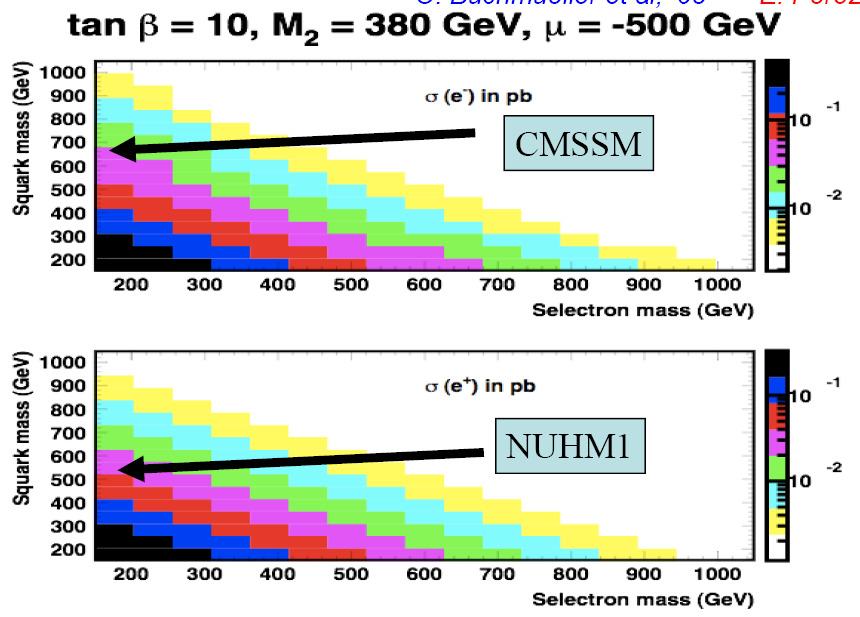 Added value w.r.t. LHC to be studied  :

   - could extend the LHC slepton sensitivity
   - precise mass measurements 
   - relevant information on 0 sector
In-medium Hadronisation
The study of particle production in eA (fragmentation functions and hadrochemistry) 
allows the study of the space-time picture of hadronisation (the final phase of QGP).
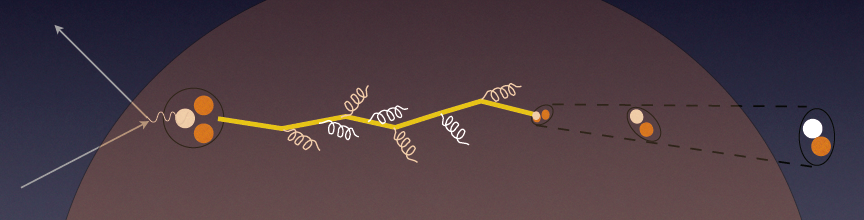 Low energy (): need of
hadronization inside.
Parton propagation: pt broadening
Hadron formation: attenuation





High energy (): partonic
evolution altered in the
nuclear medium.
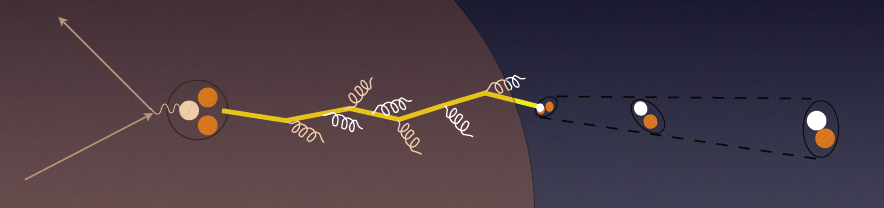 W.Brooks, Divonne09
LHeC : 
 + study the transition from small to high energies in much extended range wrt. HERMES, Jlab
 + testing the energy loss mechanism crucial for understanding of the medium produced in HIC
 + detailed study of heavy quark hadronisation  …
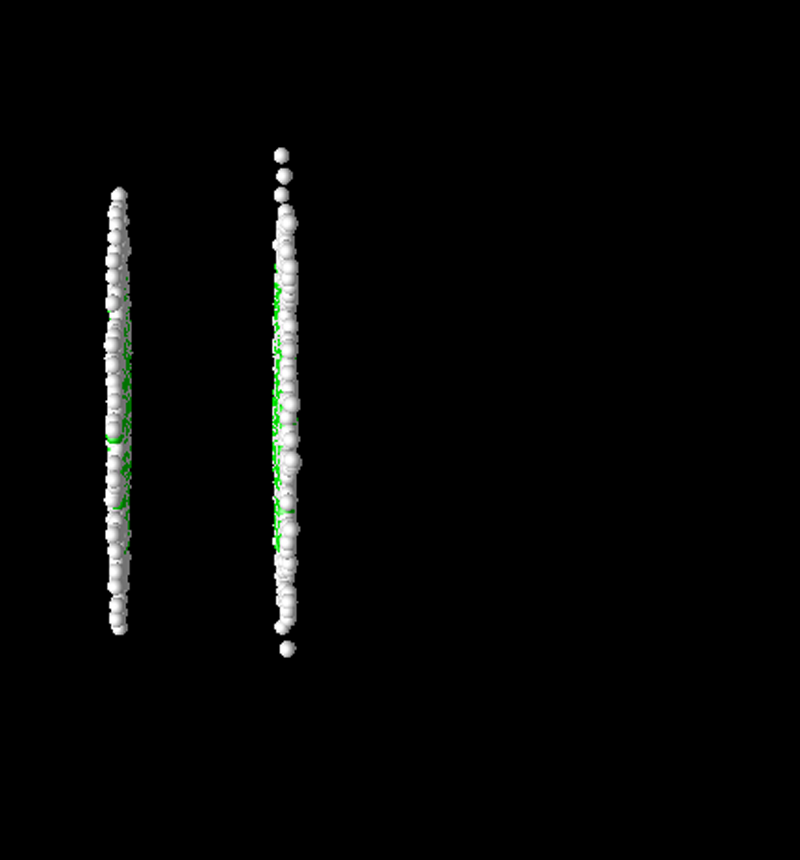 Nuclear Physics with the LHeC
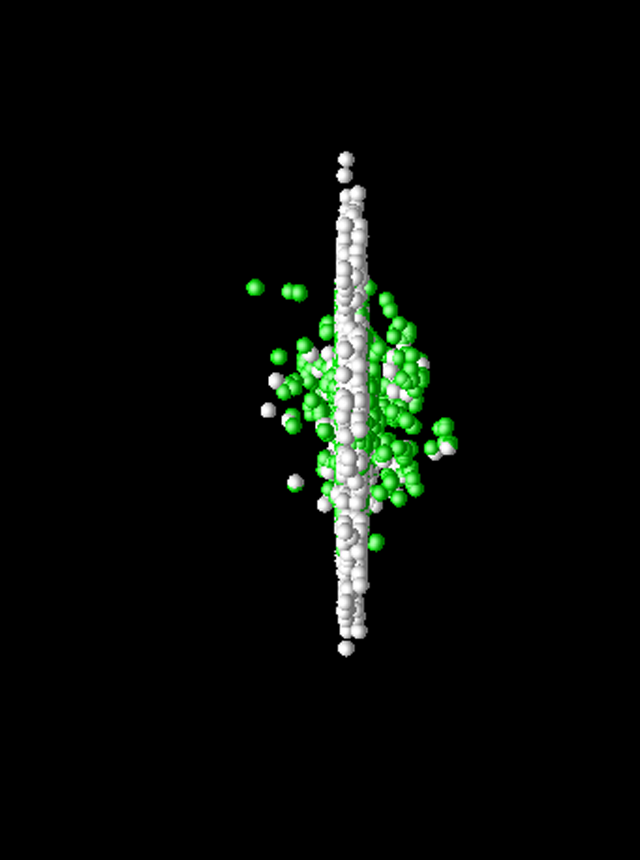 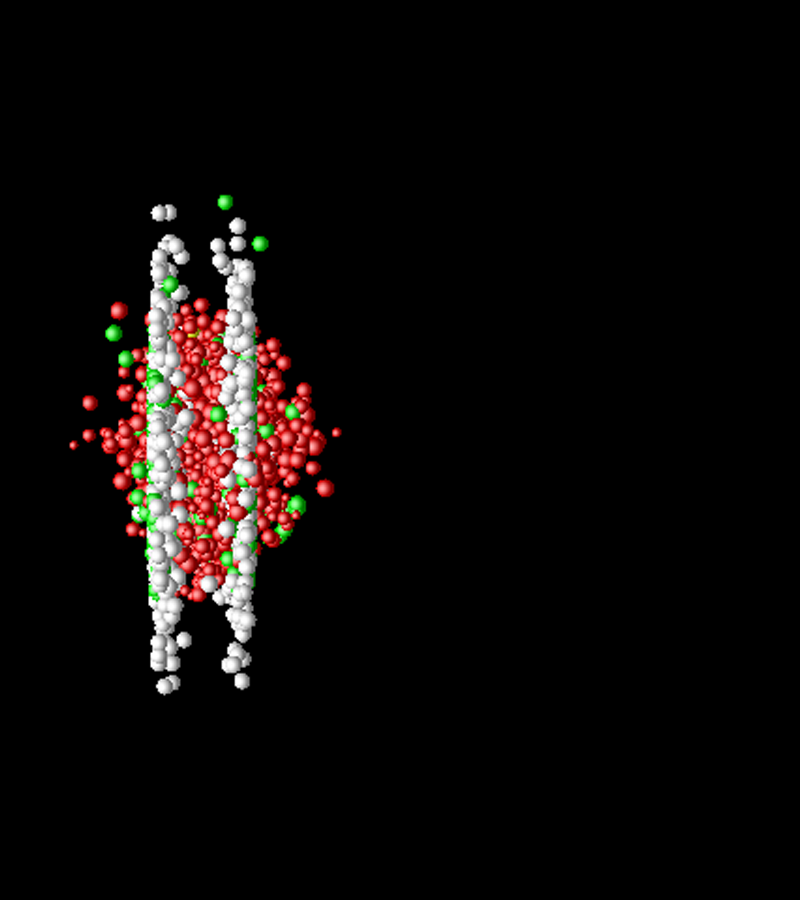 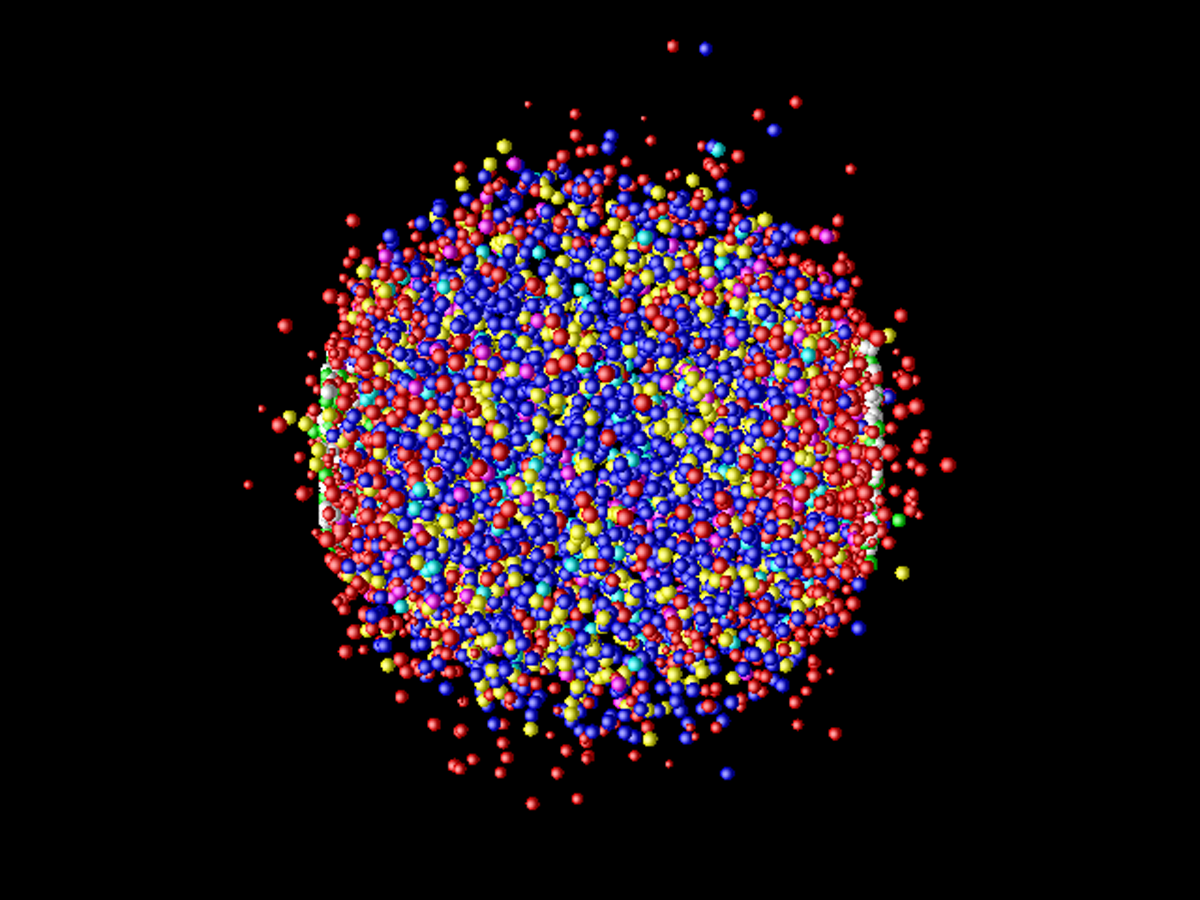 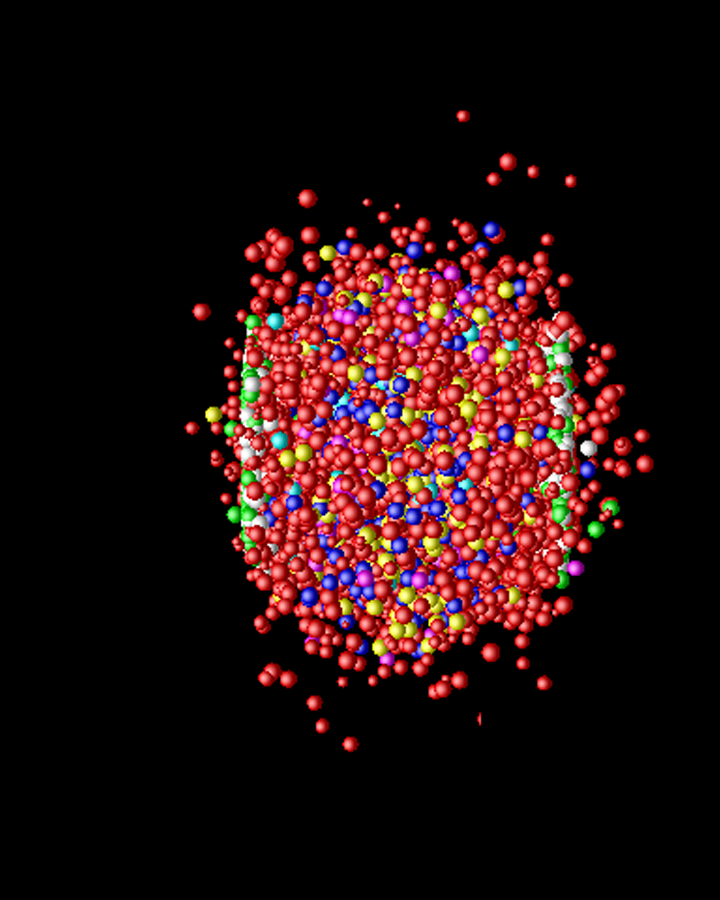 Saturation (low x, nonlinear QCD)
Nuclear Parton Distribution Functions
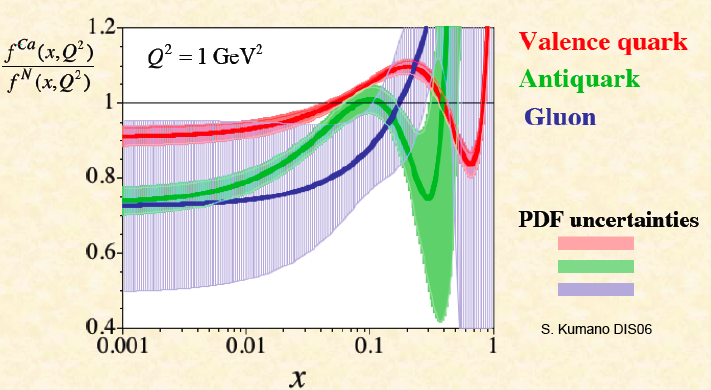 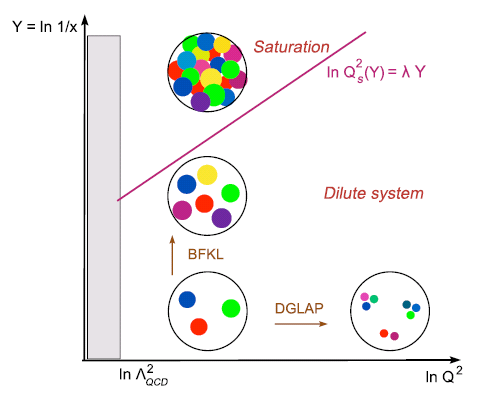 Quark Gluon Plasma, its initial and final states
Gluon emission from saturated nuclei          Glasma?                         QGP                               Reconfinement
Quark Gluon Plasma
Landau 1953.    RHIC: QGP strongly coupled plasma with liquid behaviour
                                       instead of weakly interacting gas of partons
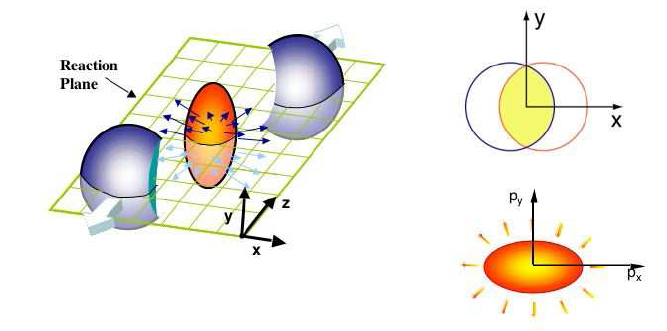 Related to cold atoms and to 
superstring theory [AdS/CFT]
M.Tannenbaum, Rept.Prog.Phys 65 (2006) 2005
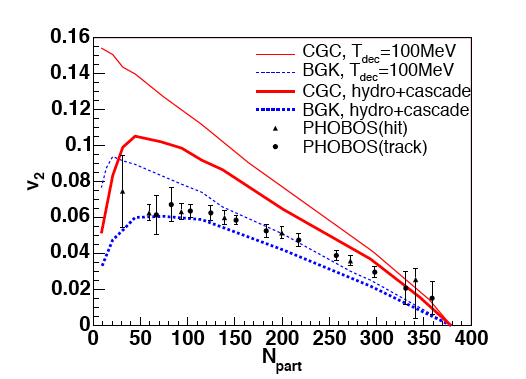 Collective flow in non-central collisions anisotropic

Anisotropy proportional to 1/viscosity of  fireball,
              dominantly elliptic (“v2” coefficient)

QGP most perfect liquid – smallest shear viscosity/entropy

Conclusions depend on initial fireball eccentricity

eA to measure the initial conditions of QGP.
Hirano et al, Phys.Lett.B636(2006)299
U.Heinz arXiv:0907.4256 (nucl.th)
Colour Glass Condensate - Saturation
Perturbatively calculable via non-linear evolution equations
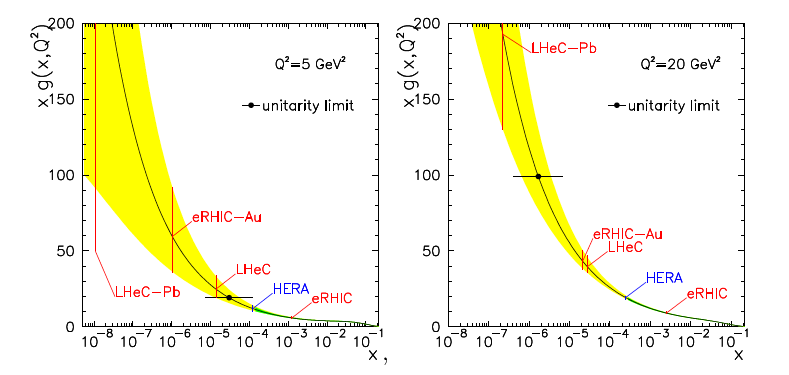 HERA: Quark and gluon densities 
in p rise towards low Bjorken x.
Gluon dominant but no clear 
proof of nonlinear effects.
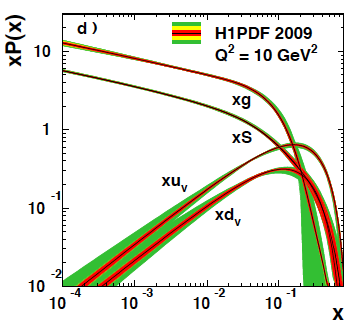 Expect saturation of rise at      Q2s  ≈ xg αs ≈ c x-λA1/3

Qualitative change of scattering behaviour:

 Saturation of cross sections amplified with A1/3 (A wider than p) 
 Rise of diffraction to 50% of cross section
 hot spots of gluons or BDL?
 
The LHeC is bound to discover saturation in DIS 
both in ep and in eA in a region where αs is small
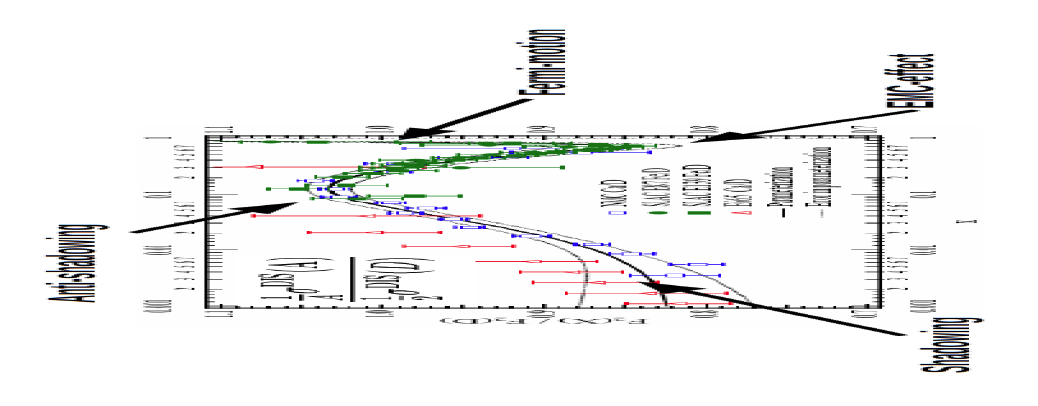 Nuclear Parton Distributions
Study using eA LHeC pseudodata
Quantitative improvement, but
based on DIS `DATA’ for the 1st time
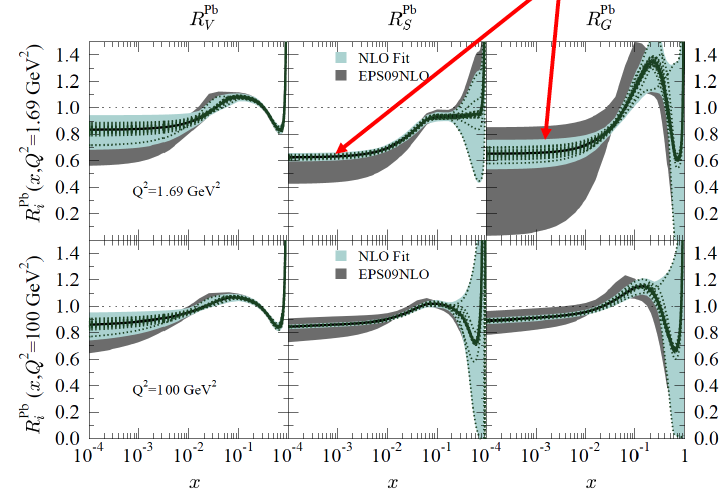 Fermi motion  p tagging

p, D, Ca, Pb 

LHeC will have immense
impact on the partonic
structure of nuclei

 A complete determination of nPDFs in grossly extended range, into nonlinear regime
K.Eskola, H.Paukkunen, C.Salgado, Divonne09
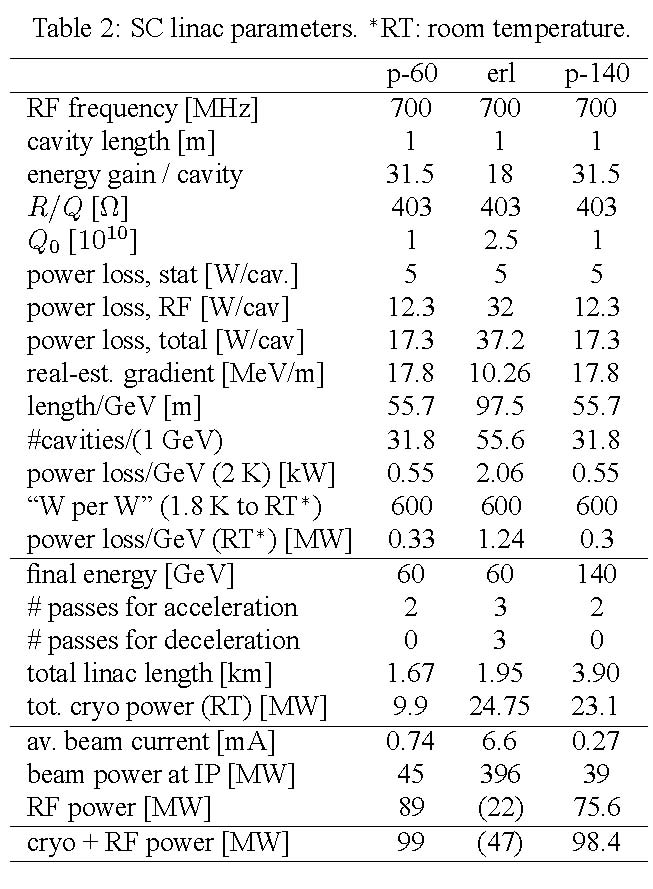 Optics: b*~ 0.1 m by combination of 3 ingredients: 
 
A shorter free length to the interaction point, l* of 10 m, instead of 23 m for the LHC pp collisions,  eases the requirements on the magnet aperture (~l*) and reduces the chromaticity (~l*/b*). 
The triplet aperture must accommodate only one squeezed proton beam, instead of two for pp collisions, which increases  the aperture available for the single main beam by some 50%. By itself this would allow decreasing b* by more than a factor of 2 aperture-wise.
(3) Changing the superconductor material from Nb-Ti to Nb3Sn may increase the maximum field and/or aperture by up to a factor of 2 [11]. Since (1) and (2) together can already achieve b*~ 0.1 m,the new superconductor is not strictly necessary for reaching b*=0.1 m,  but it provides additional safety margin, e.g. for a thicker beam screen and cold bore or for spurious dispersion.
CDR
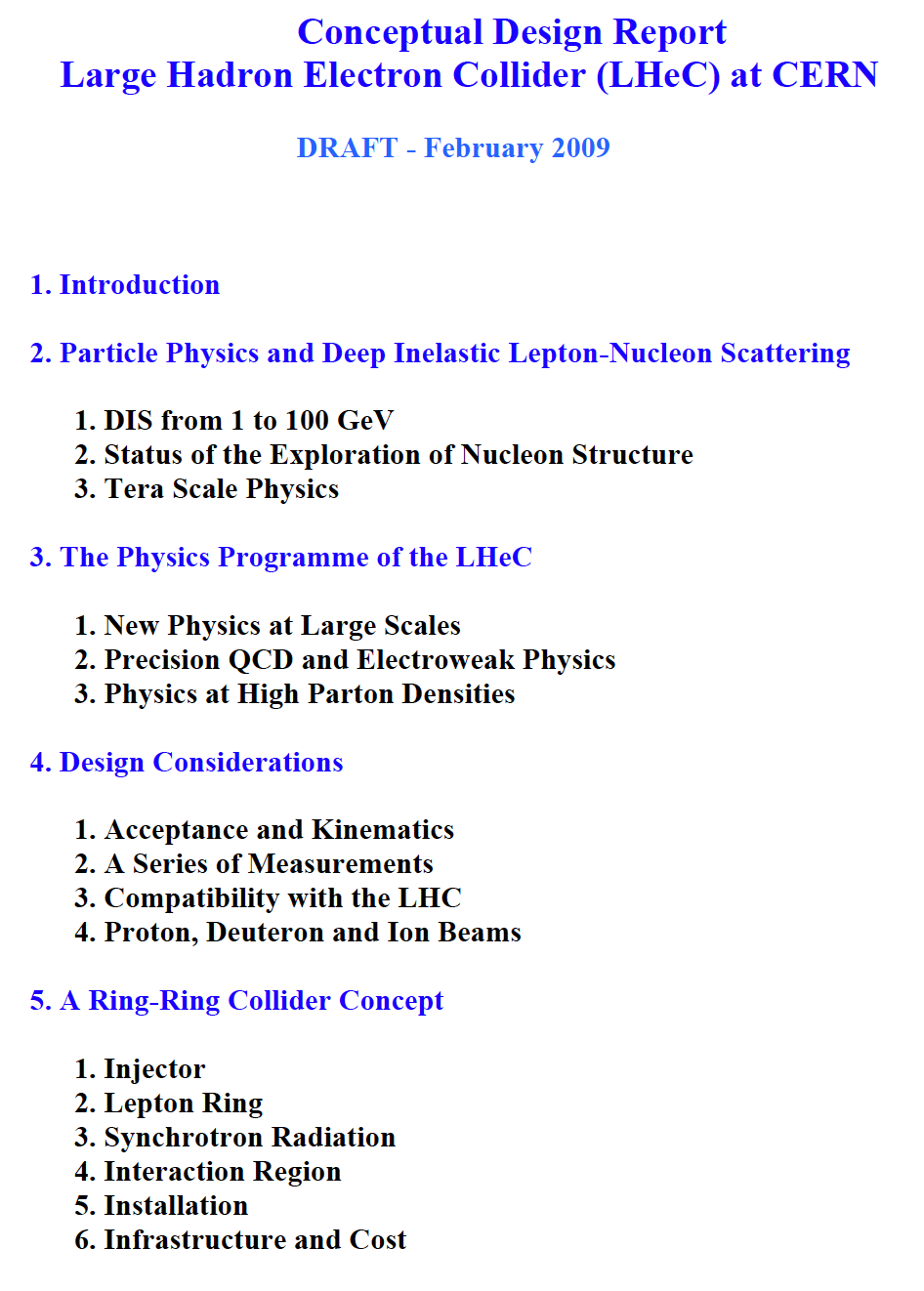 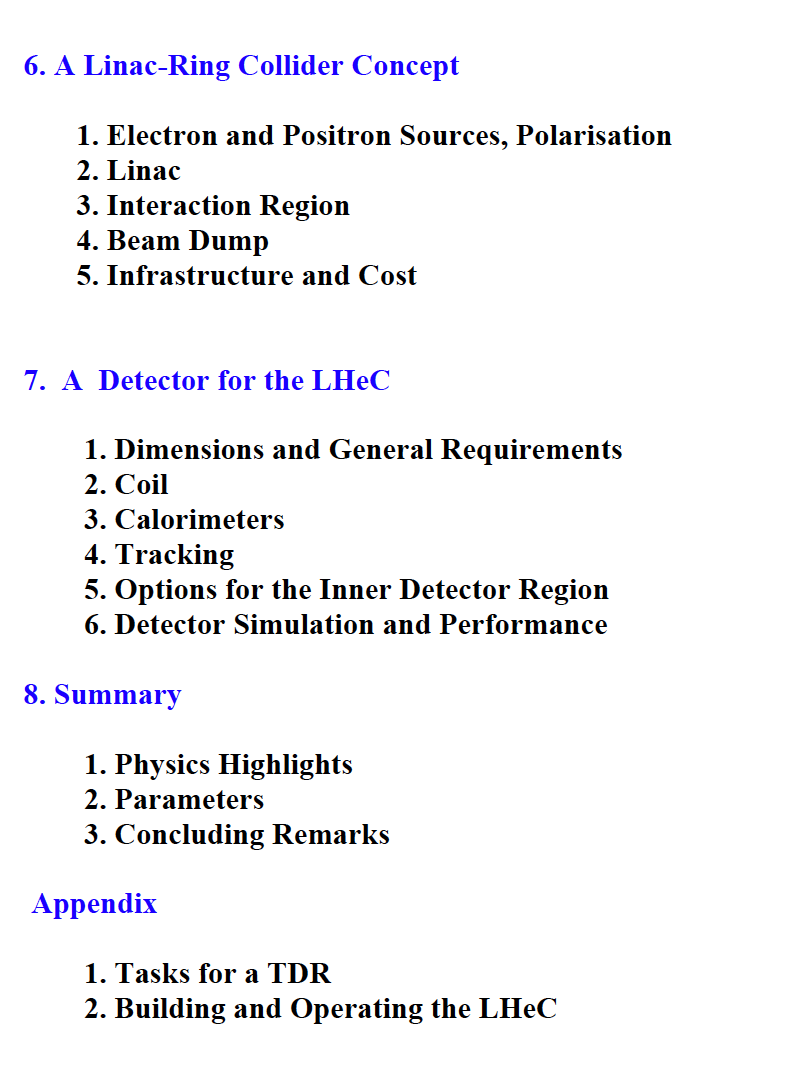 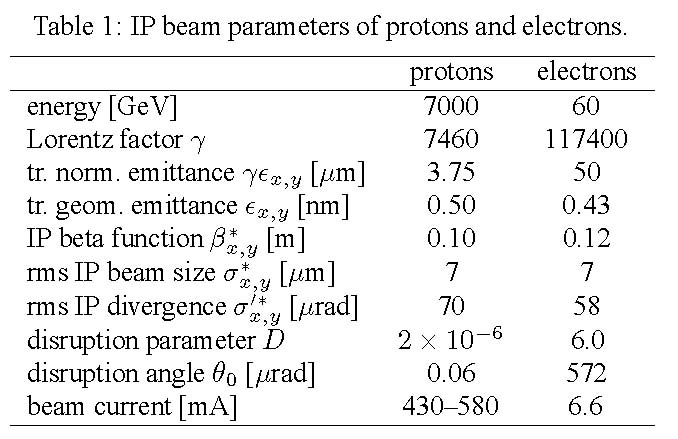 assumptions: s*p =s*e
LHC design emittance and bunch length.  
proton IP beta function b*=0.1 m

disruption angle q0 : conservative upper bound for largest deflection angle  in collision [6]. Its numerical value for electrons ~ times the rms divergence of a non-colliding beam. → 10 s beam minimum stay clear to extract e- beam from IP
NuPECC – Roadmap 5/2010: New Large-Scale Facilities
G. Rosner, NuPECC Chair, Madrid 5/10 - DRAFT